一年级上册  第一单元  生活中的数
动物乐园
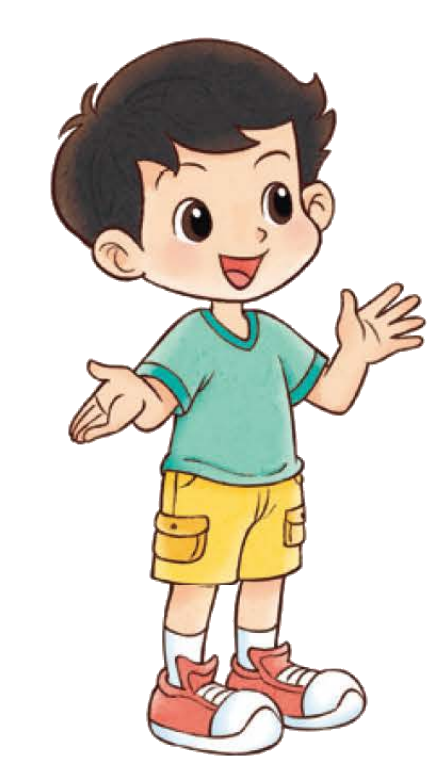 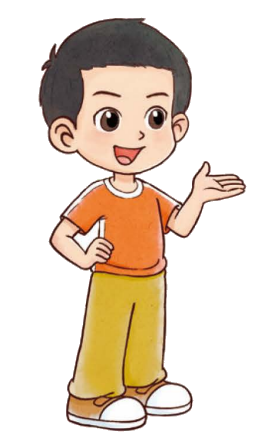 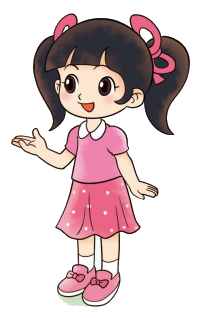 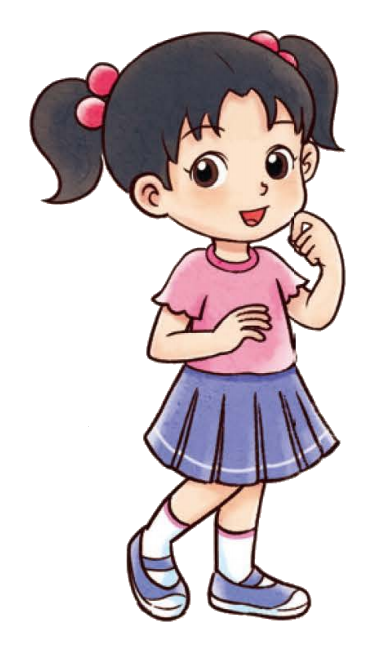 [Speaker Notes: 课题页，时长3-4秒左右，如果是本课的试一试，则在课题后面加上“试一试”]
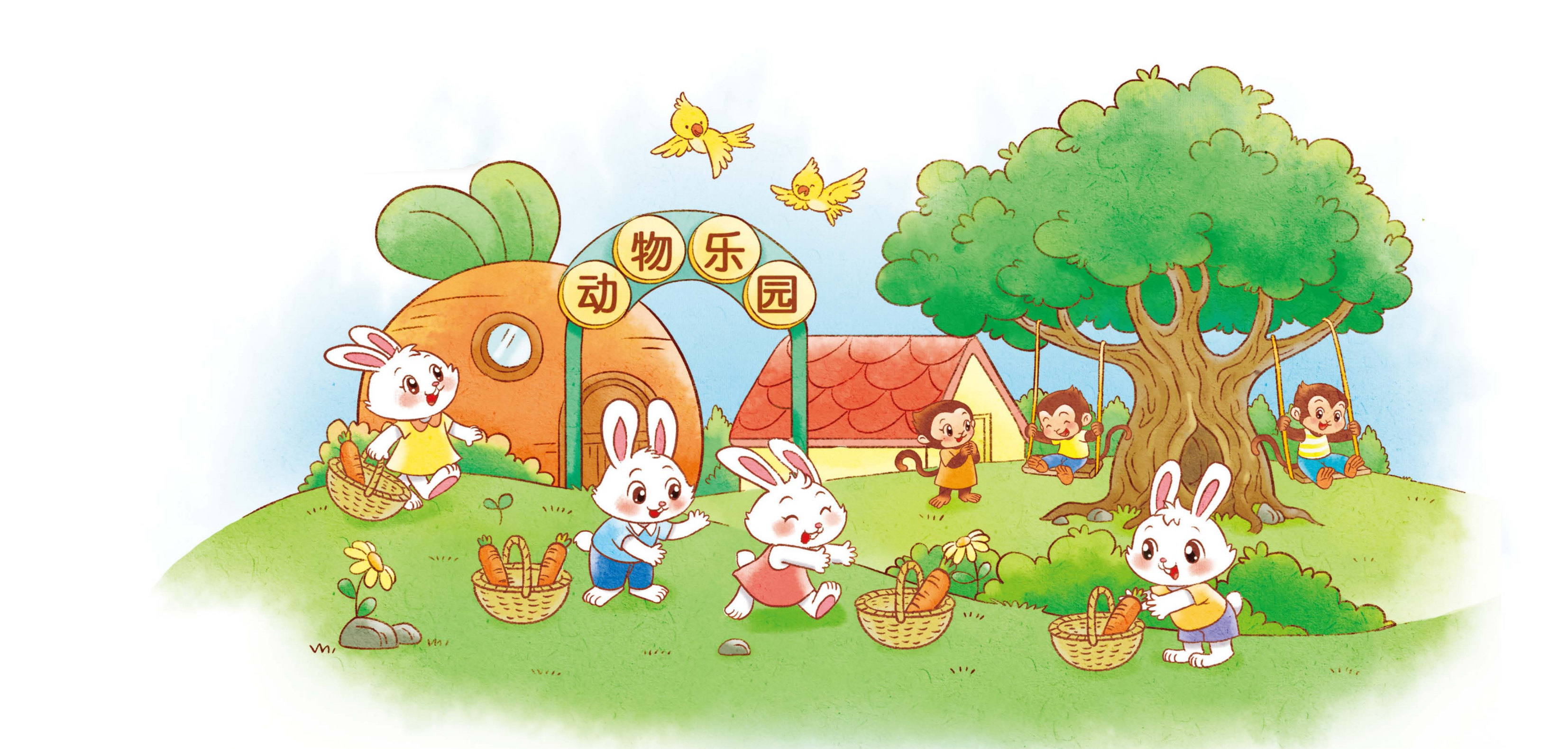 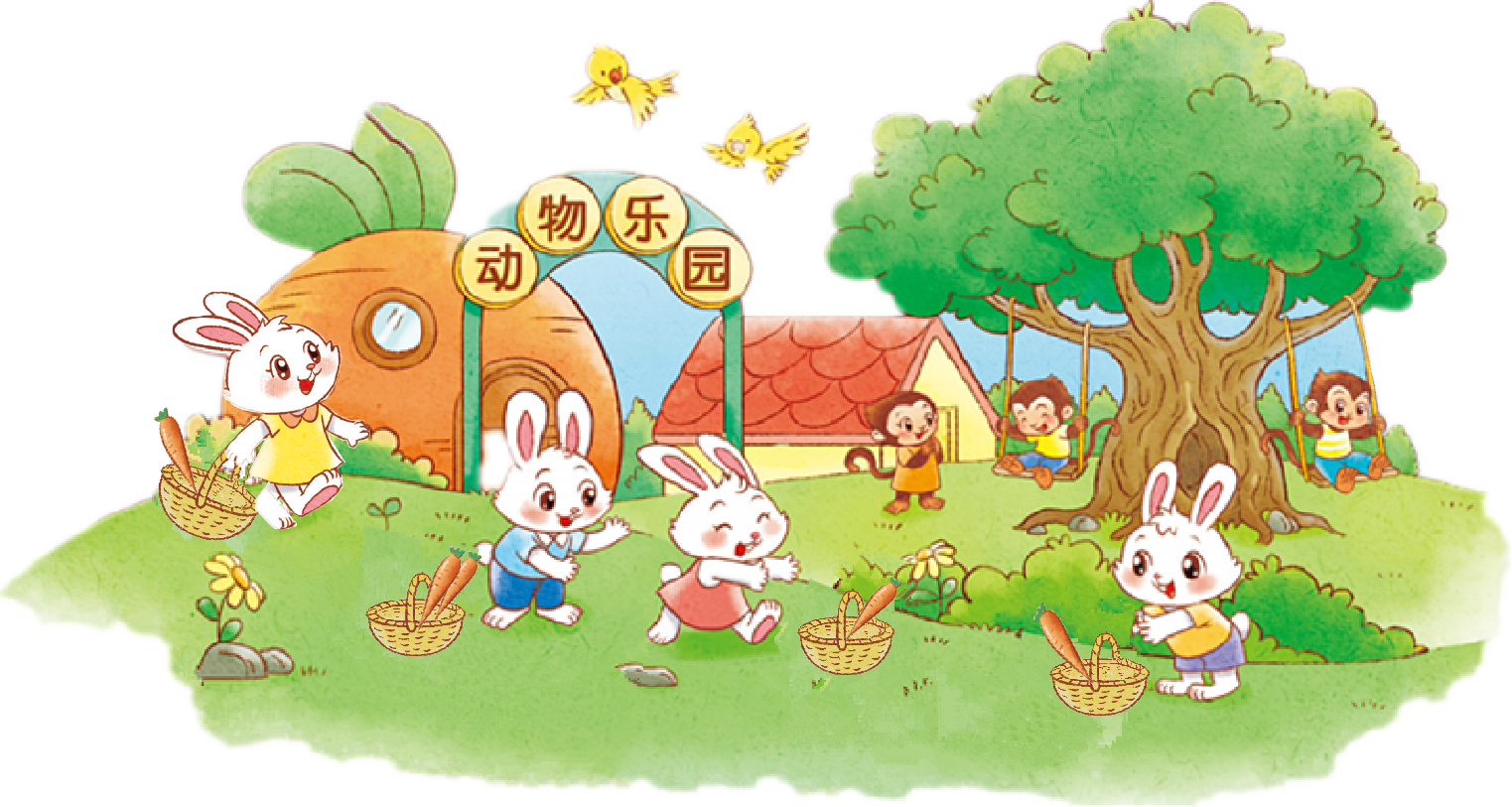 比一比，认一认。
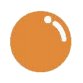 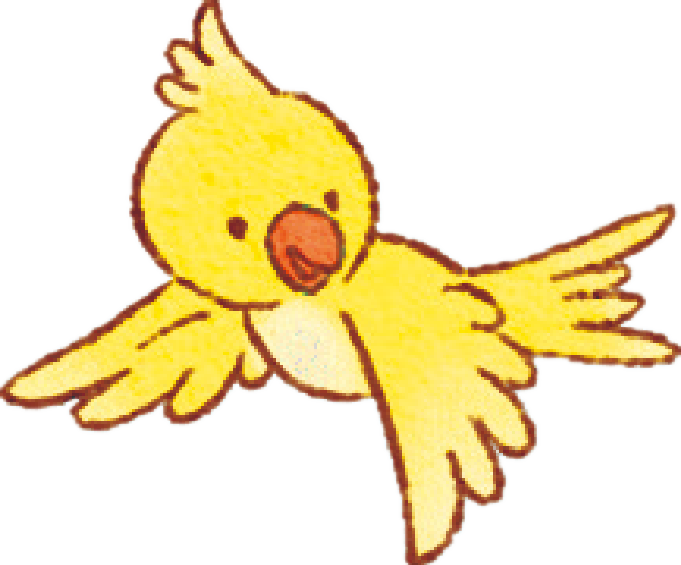 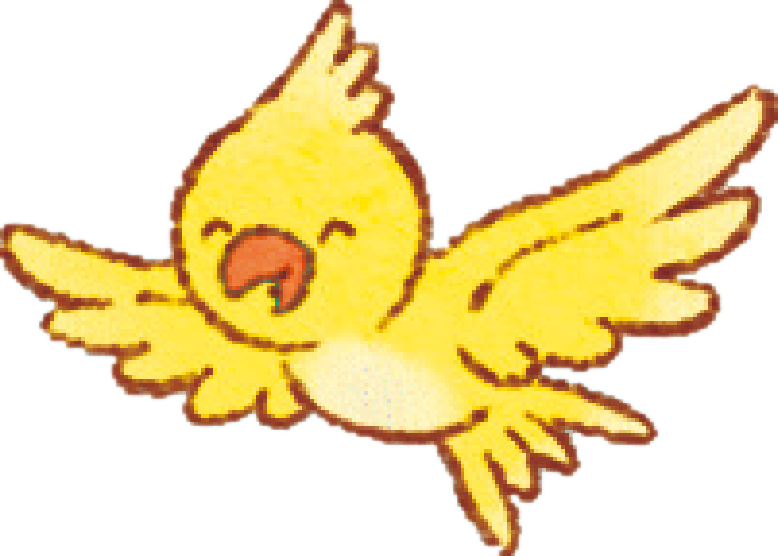 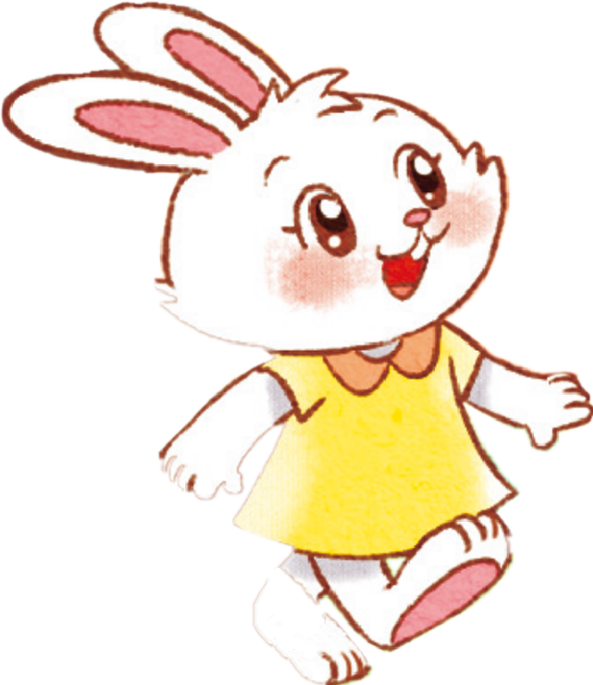 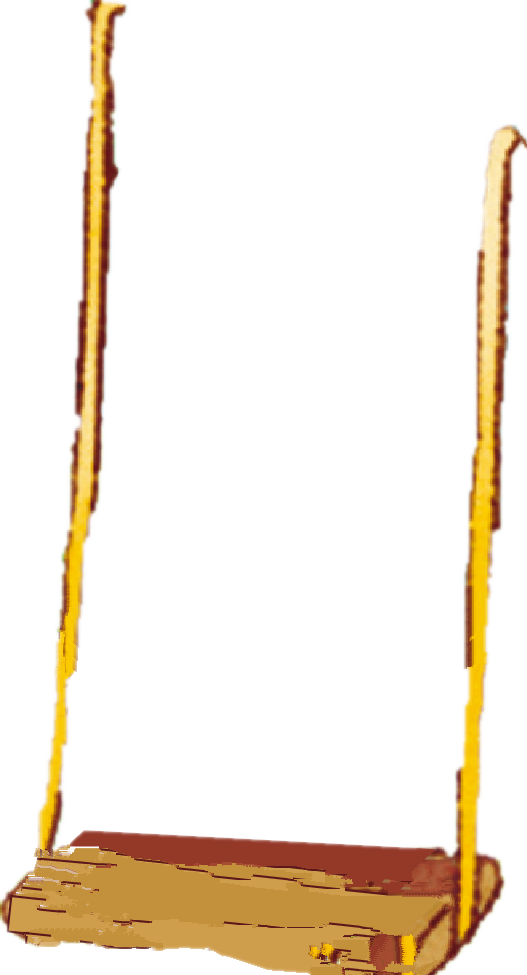 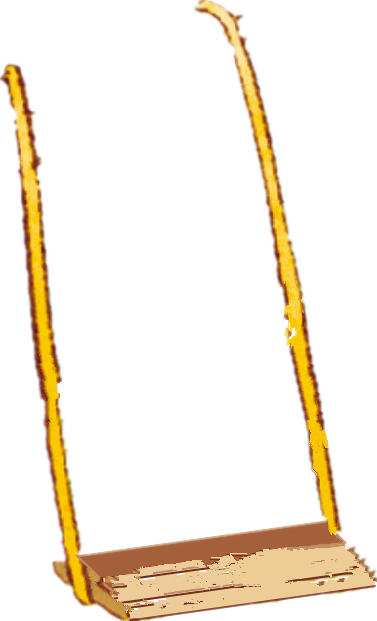 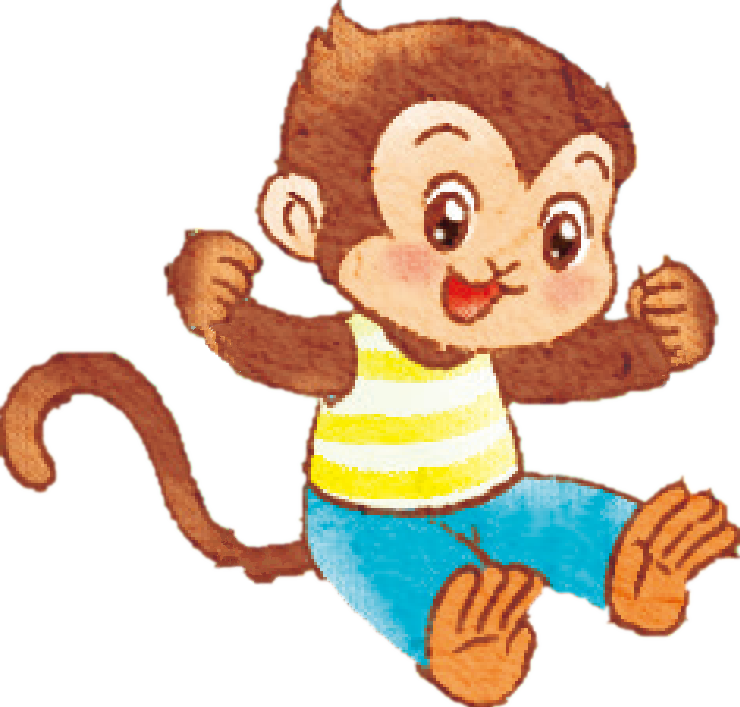 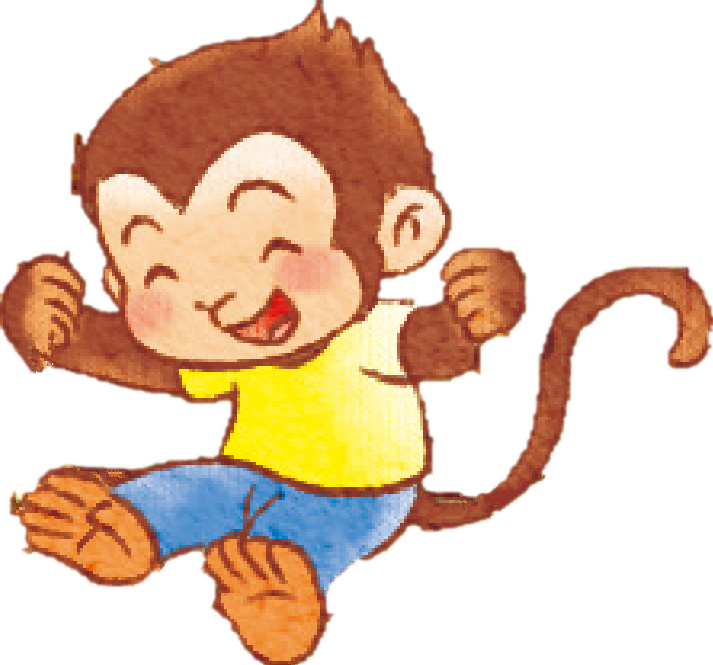 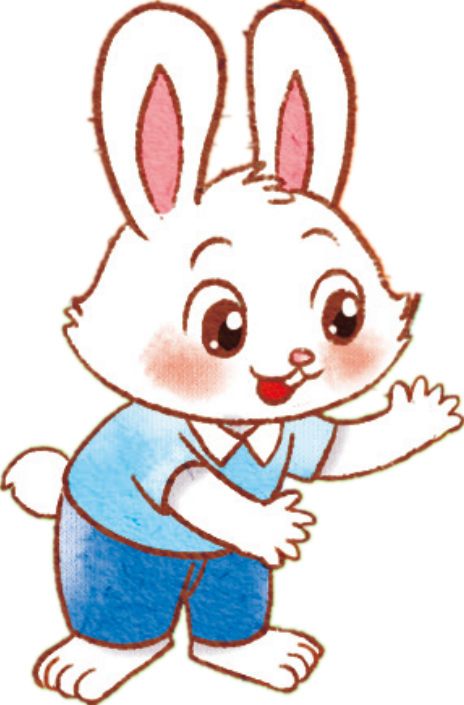 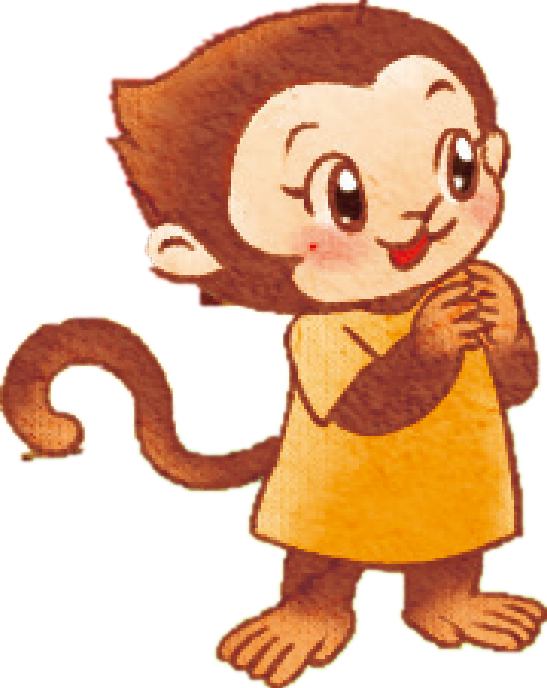 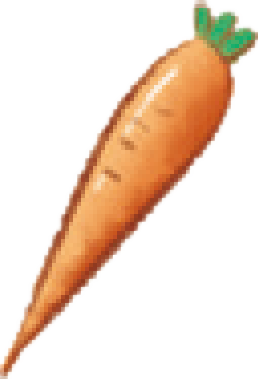 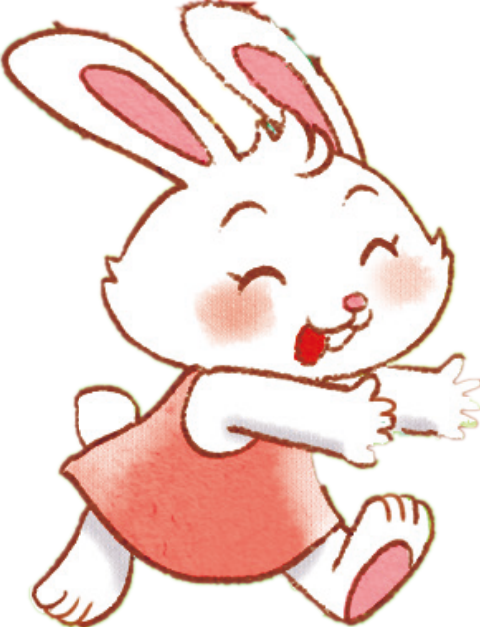 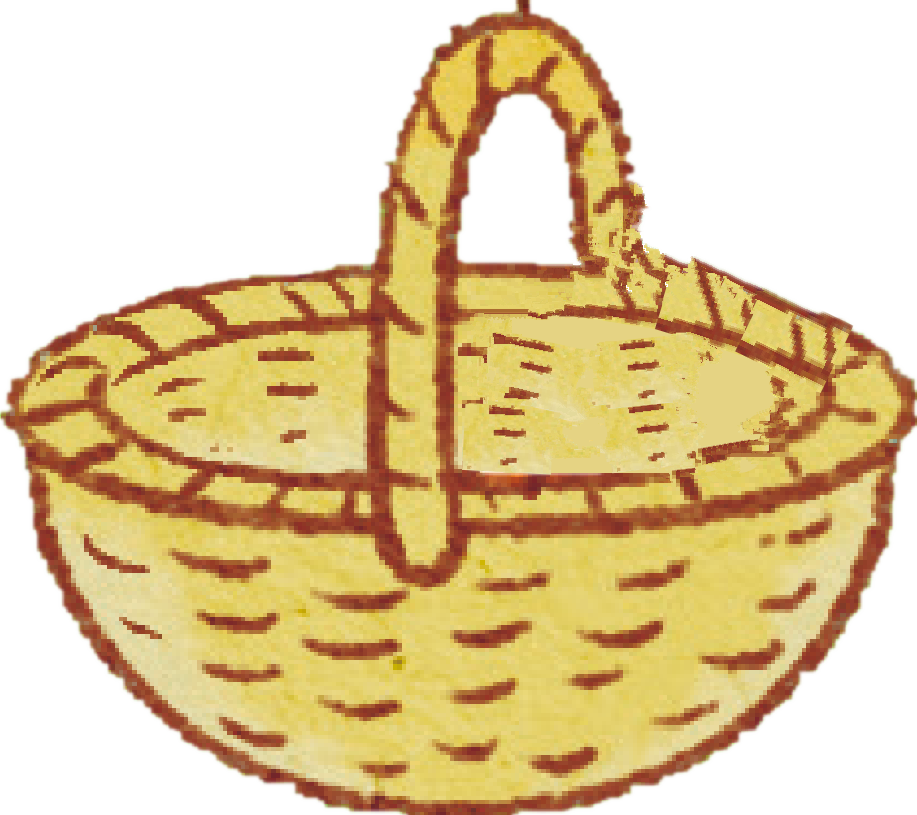 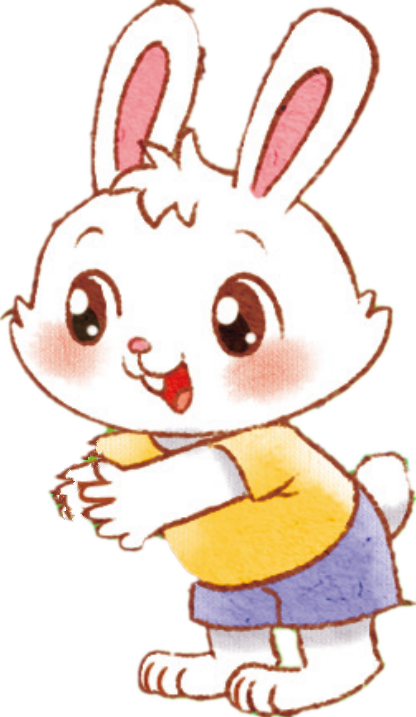 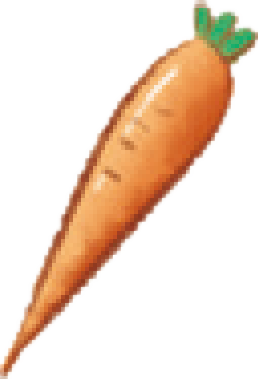 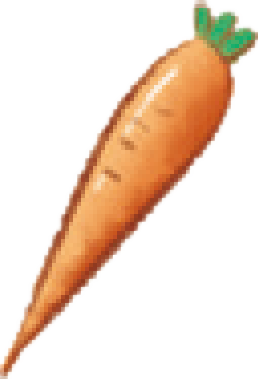 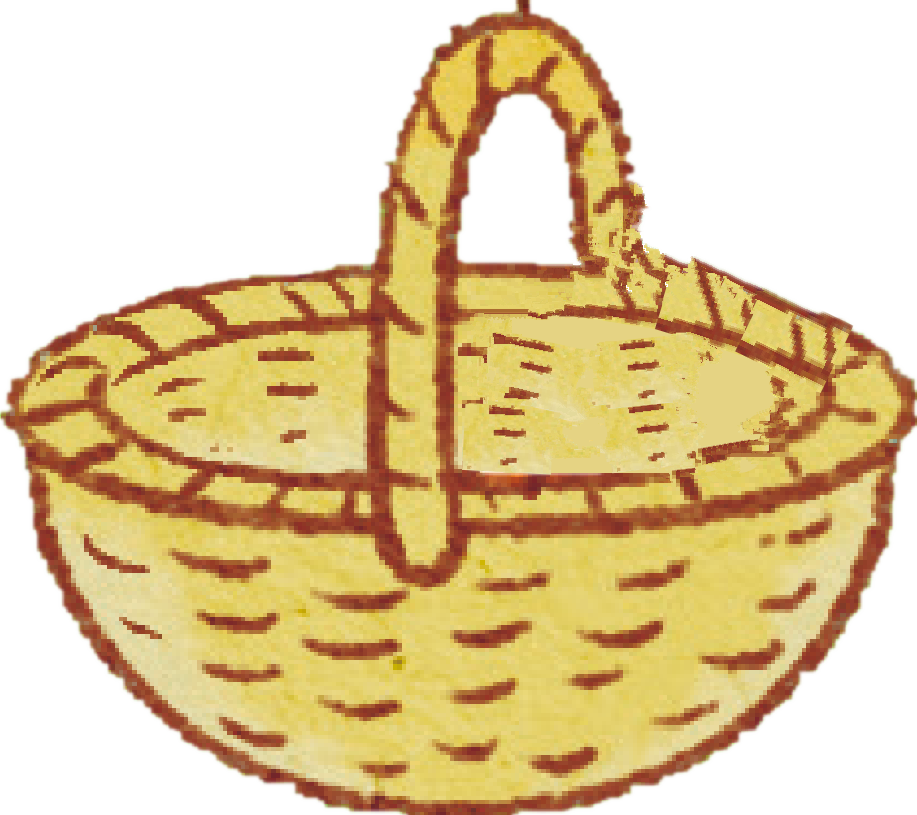 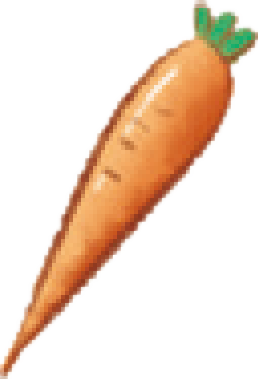 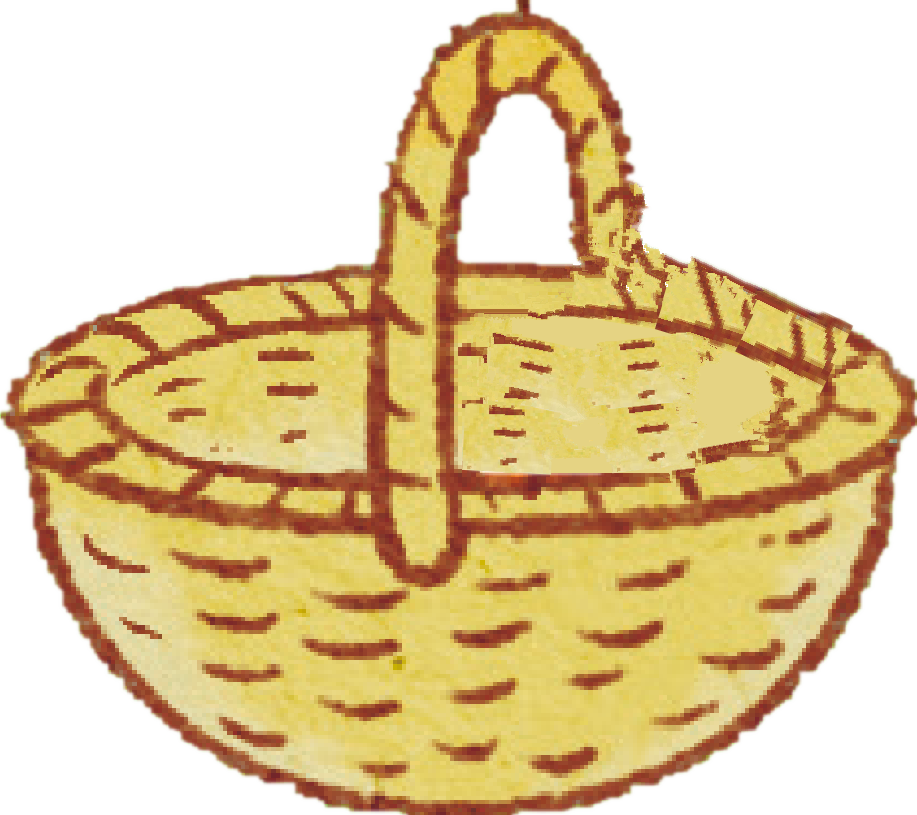 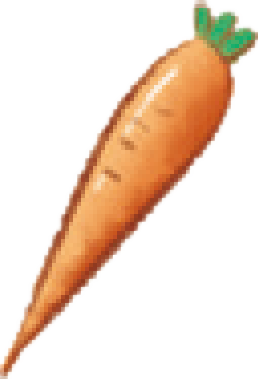 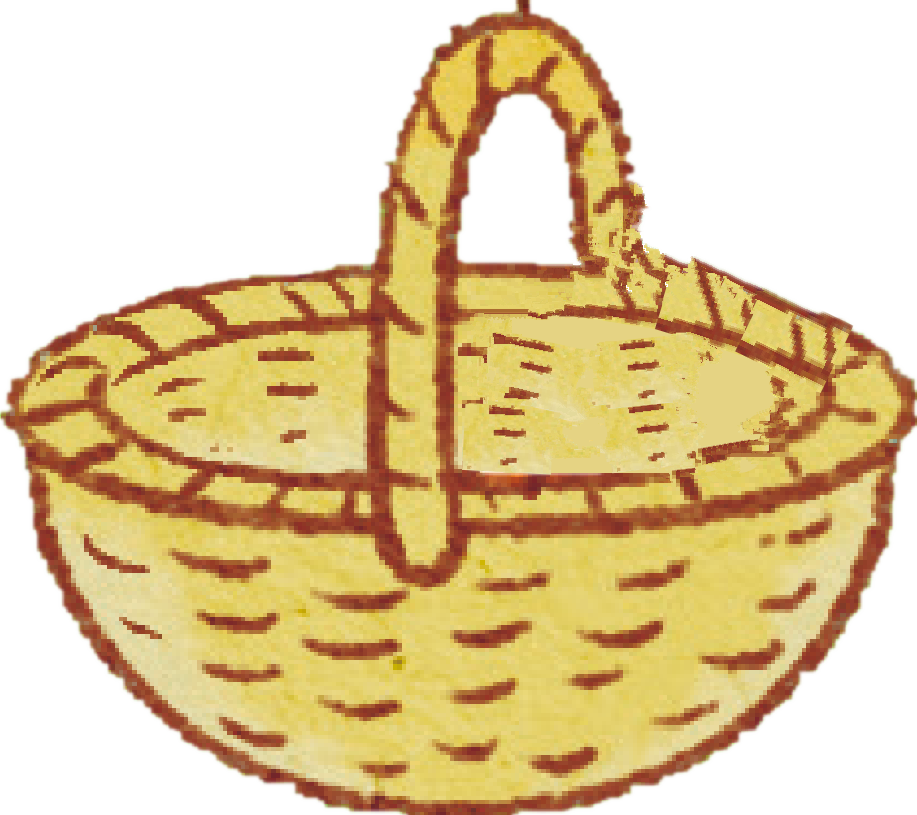 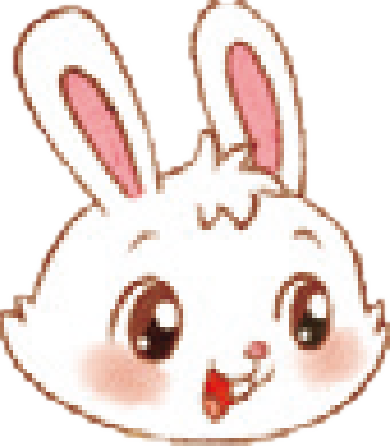 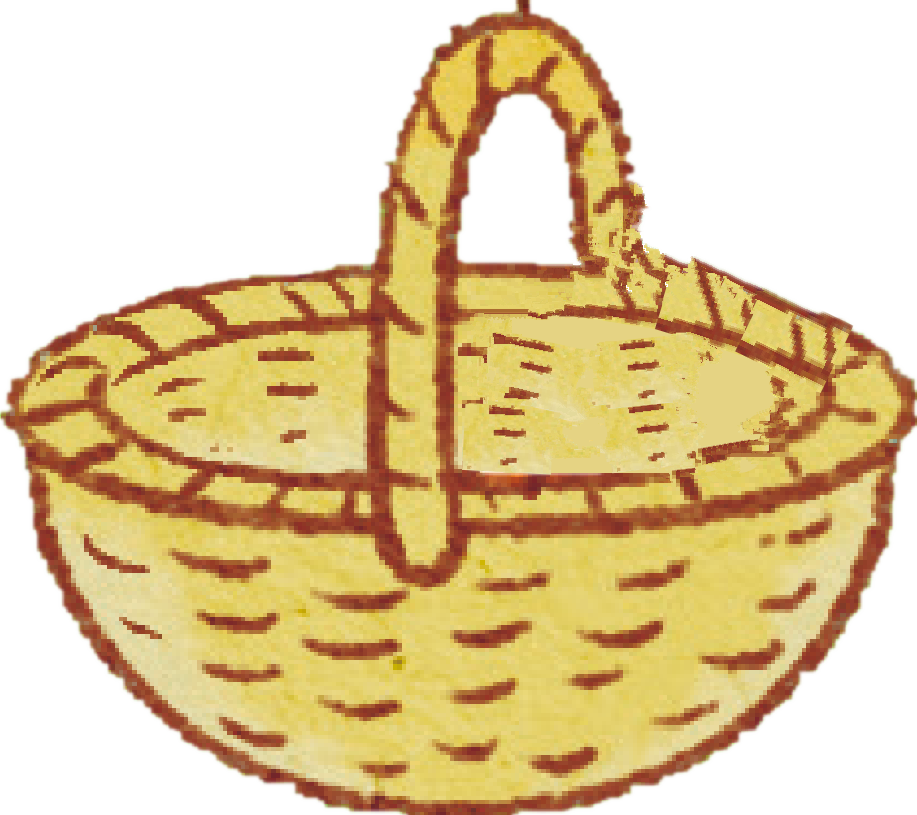 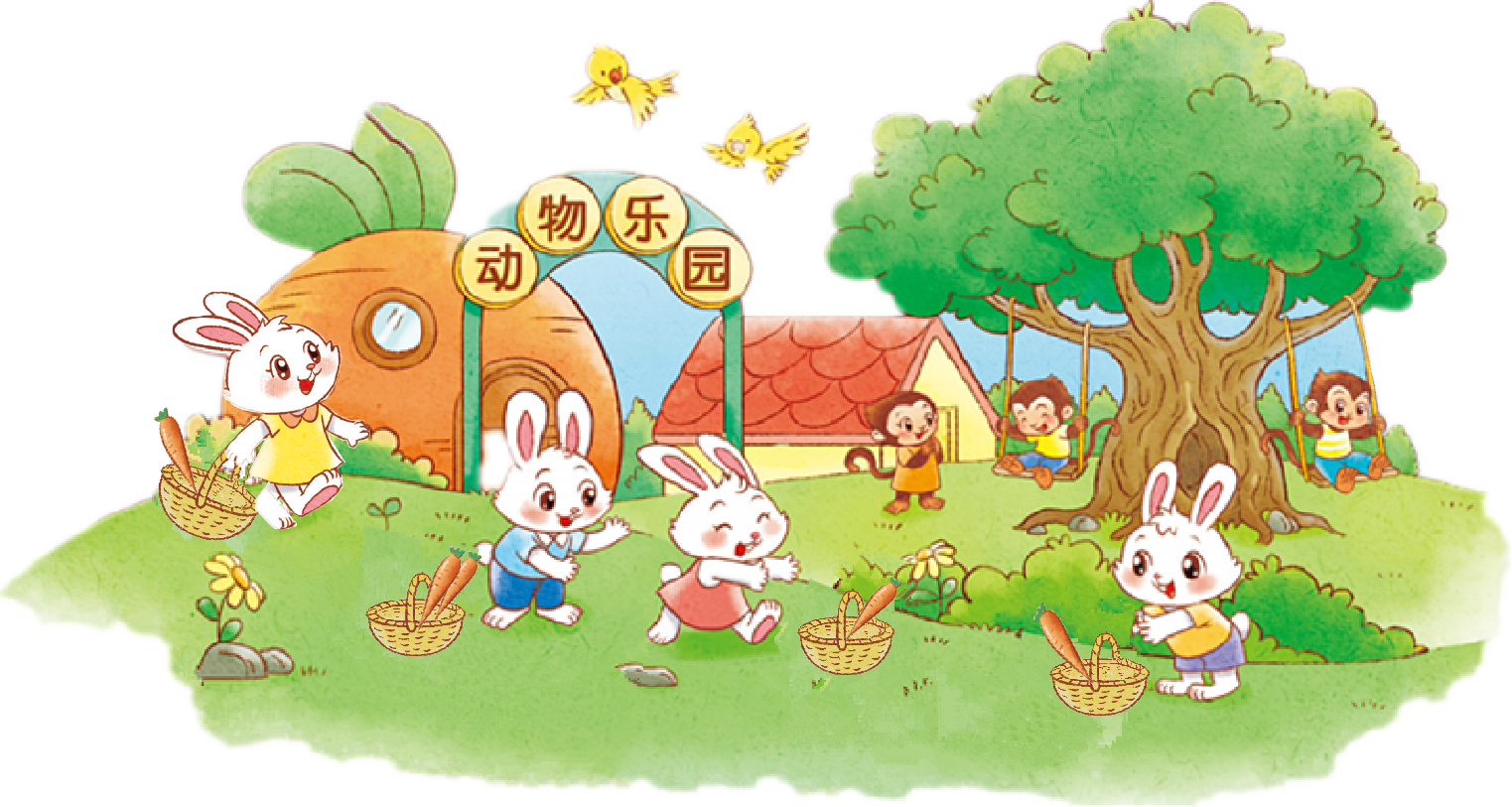 比一比，认一认。
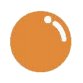 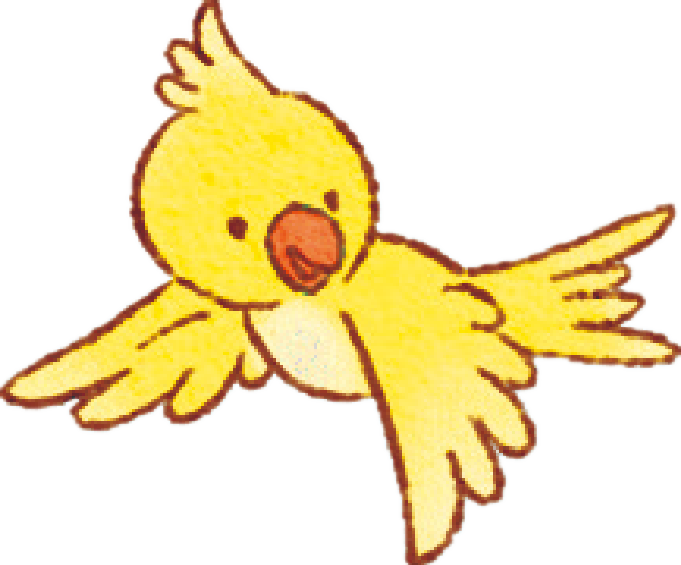 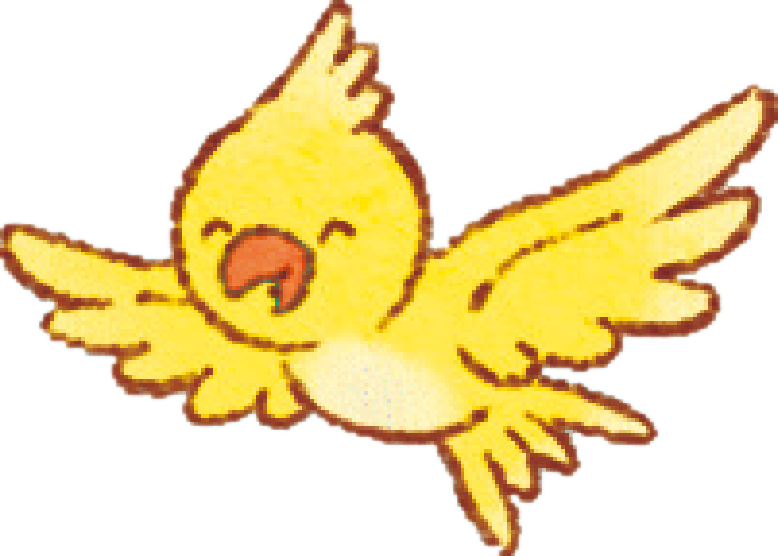 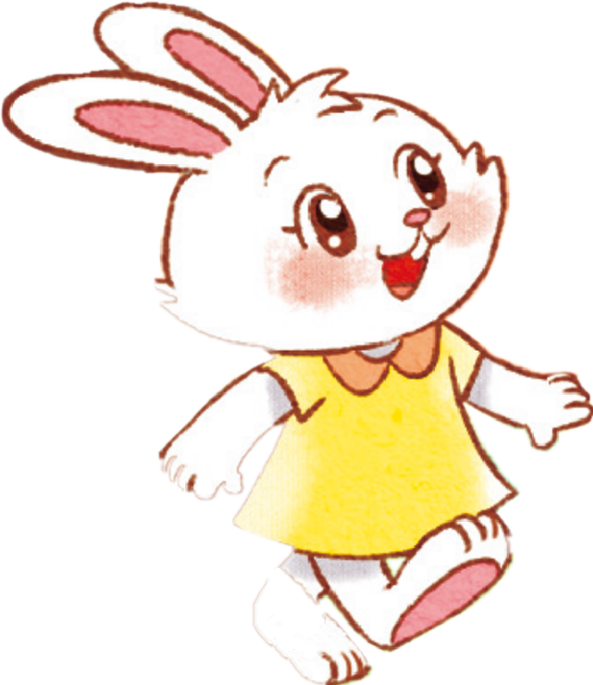 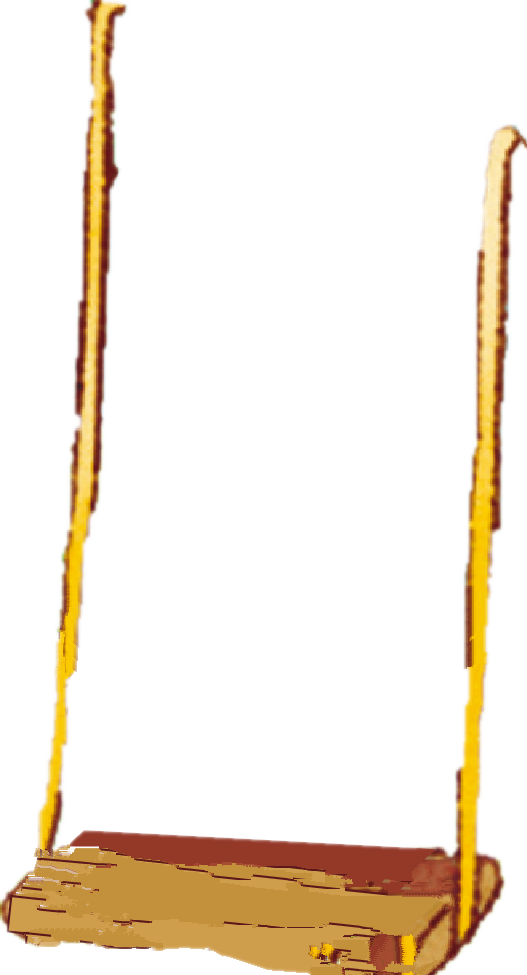 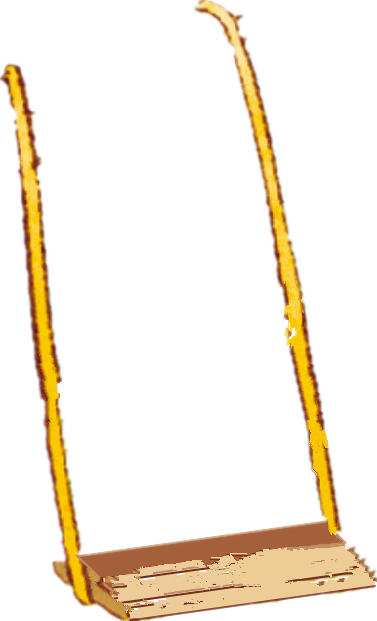 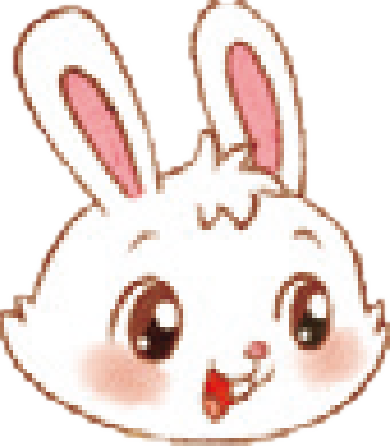 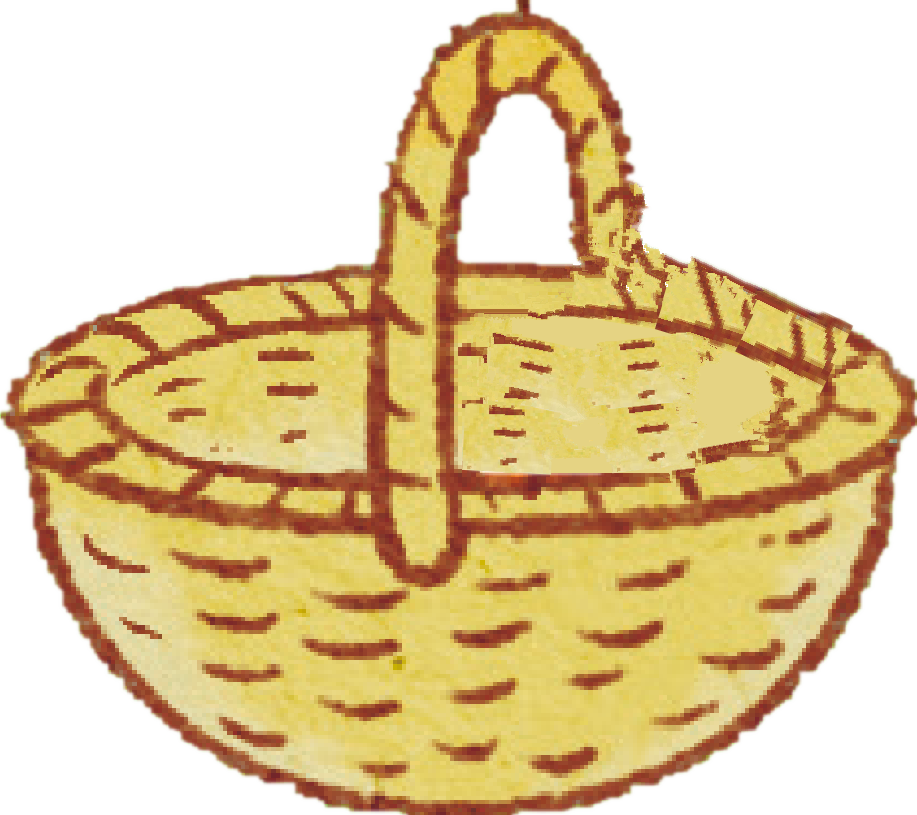 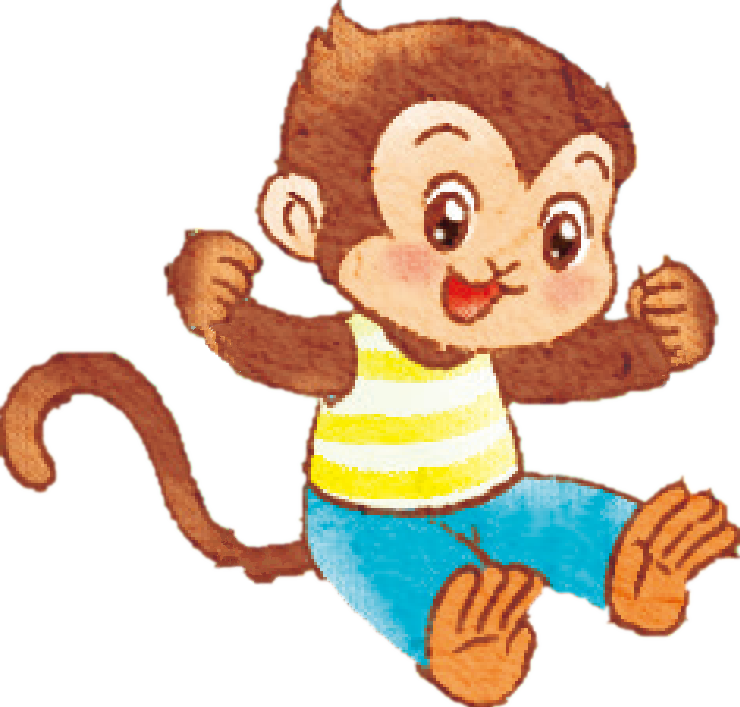 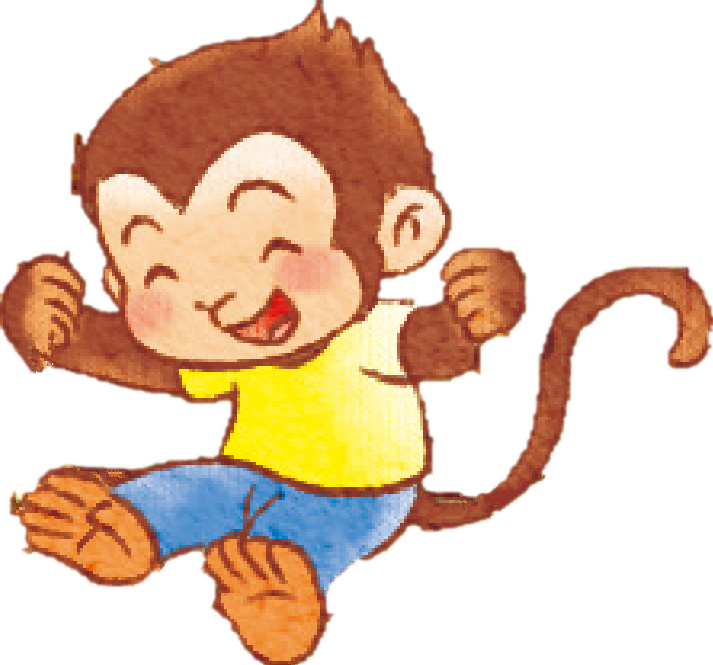 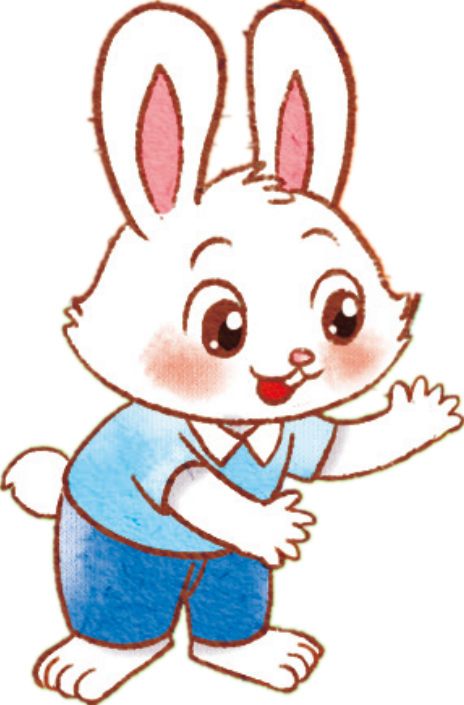 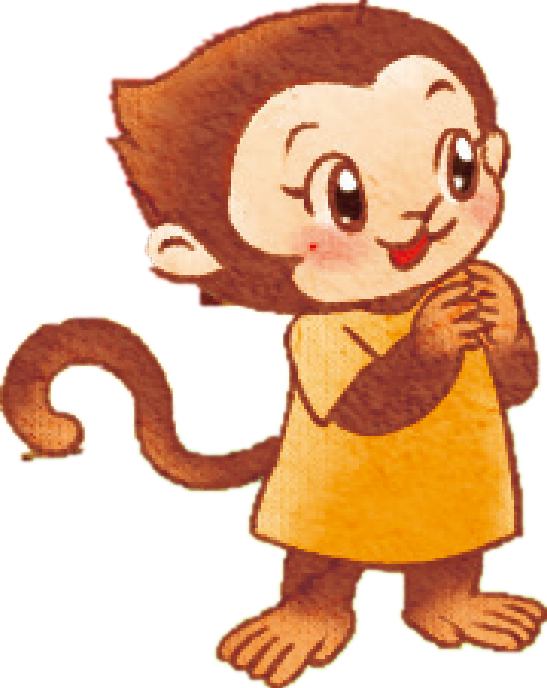 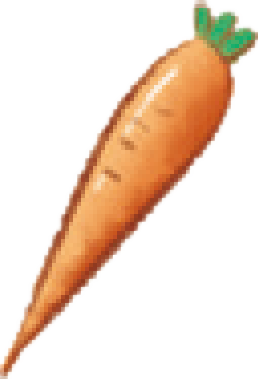 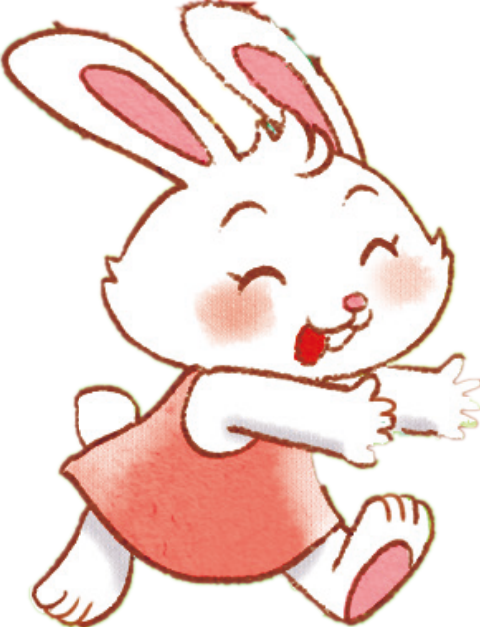 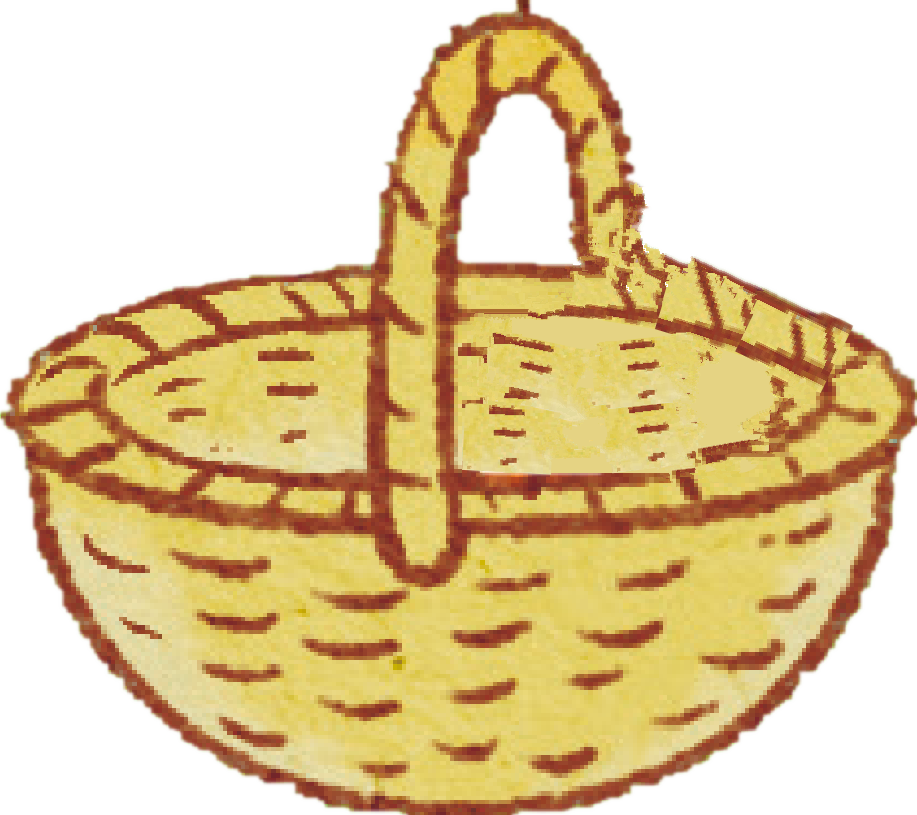 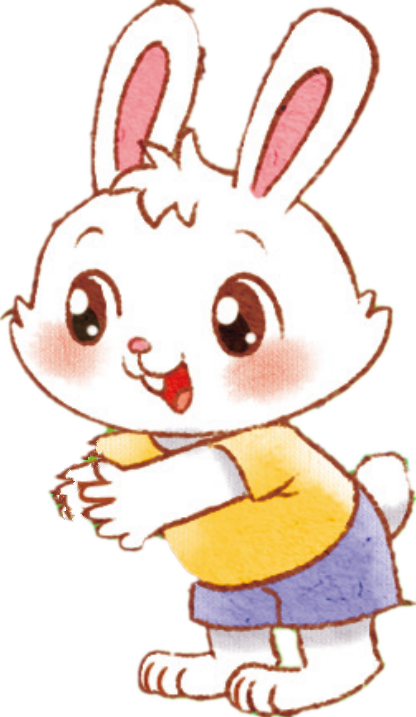 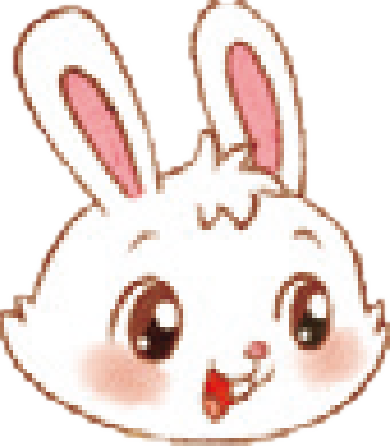 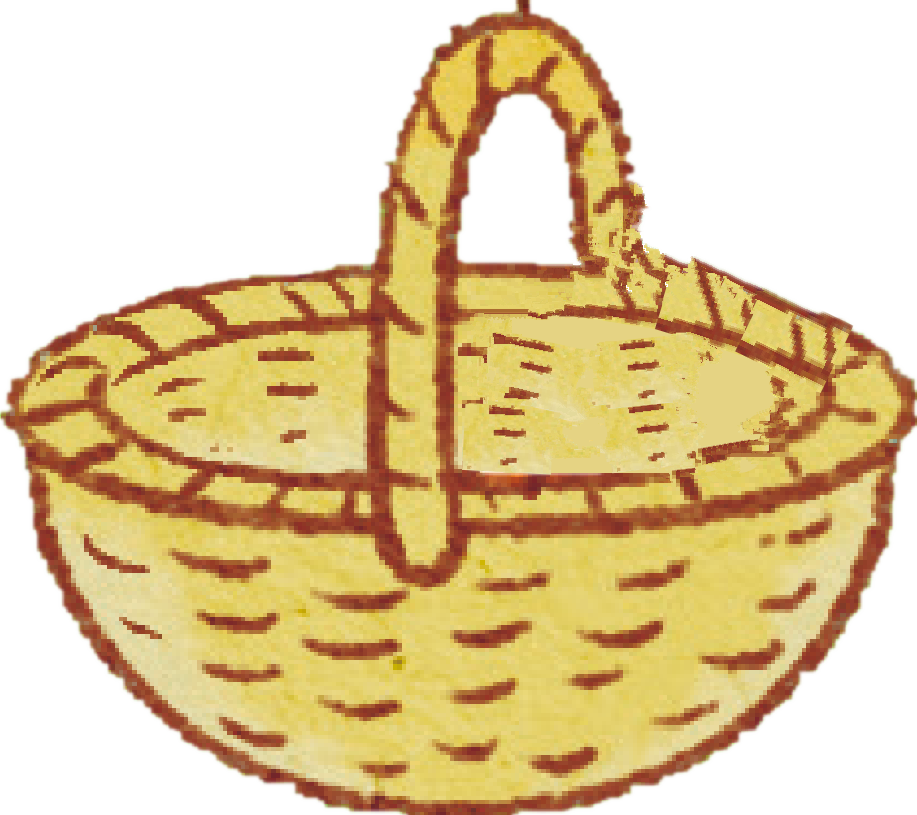 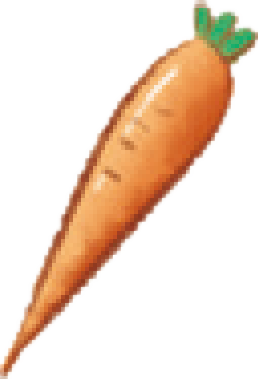 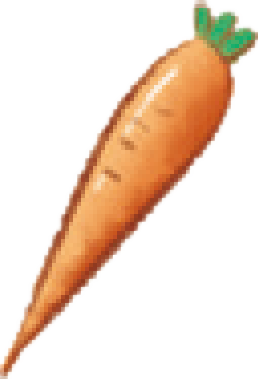 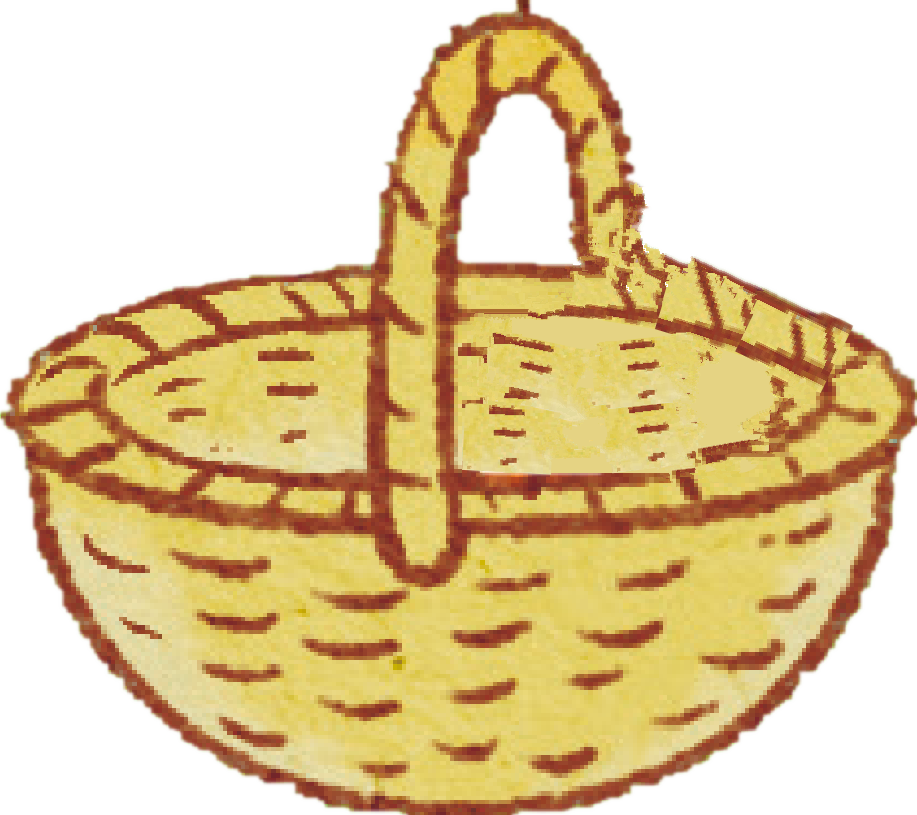 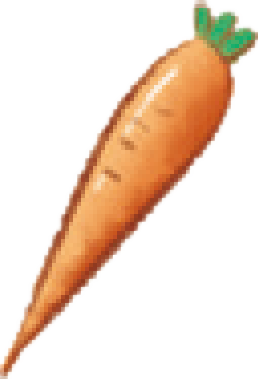 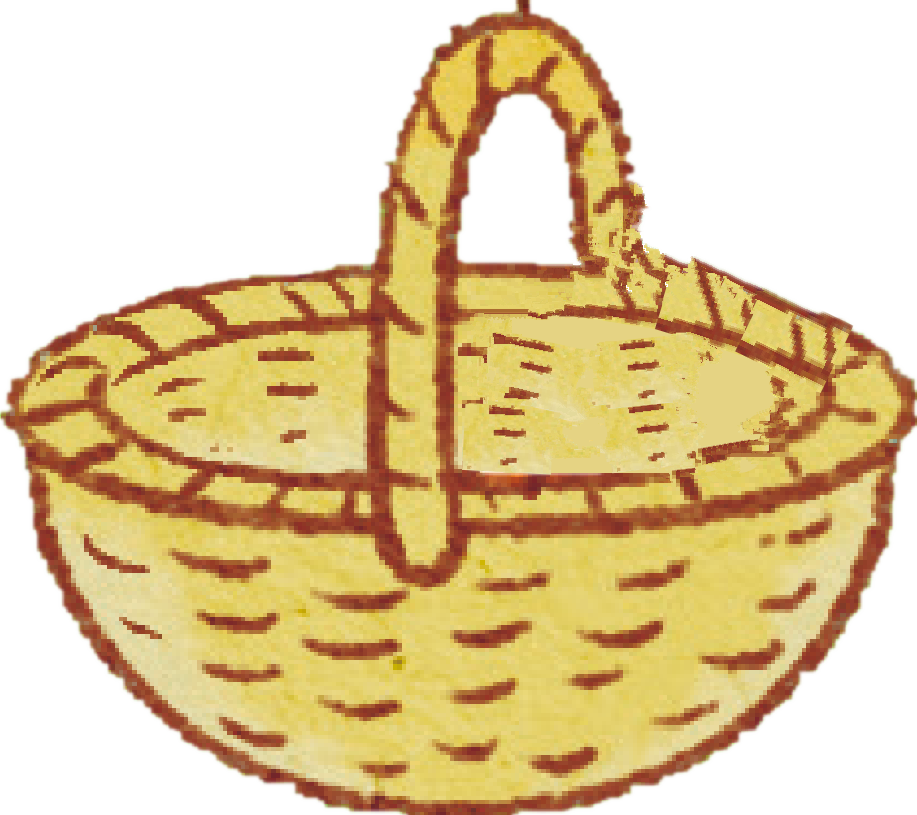 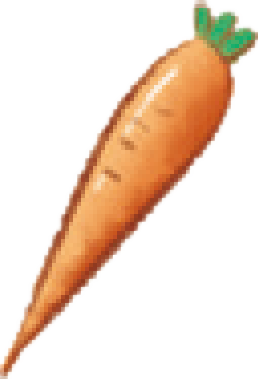 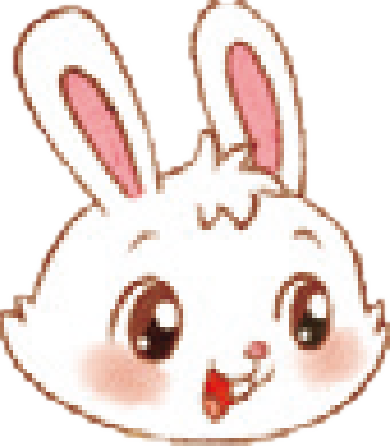 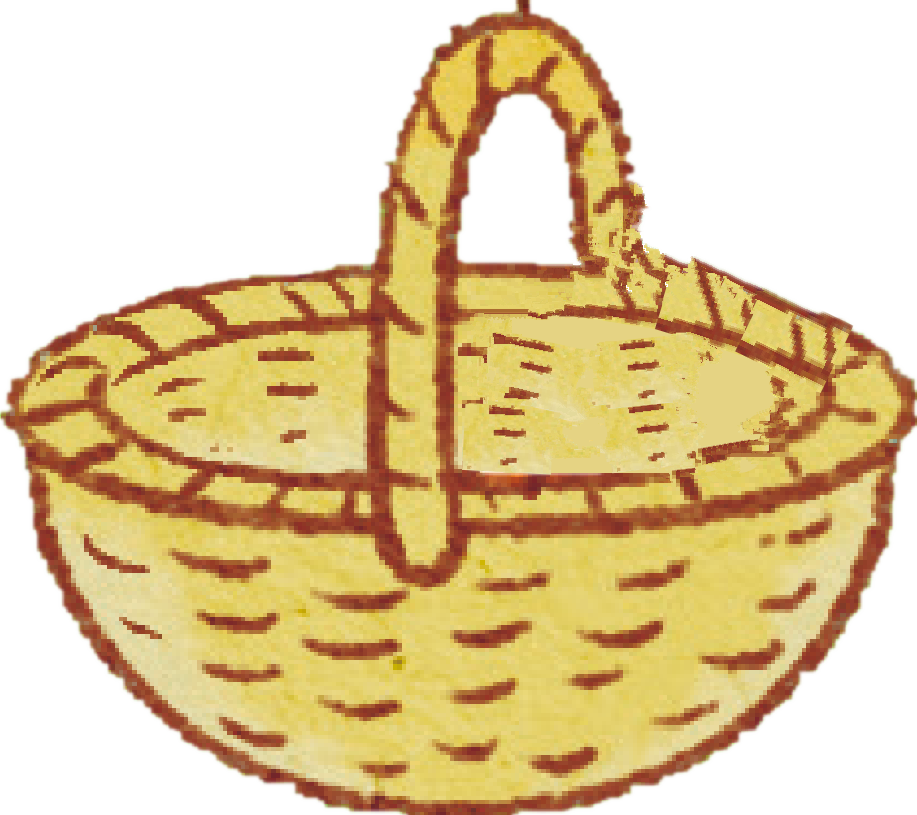 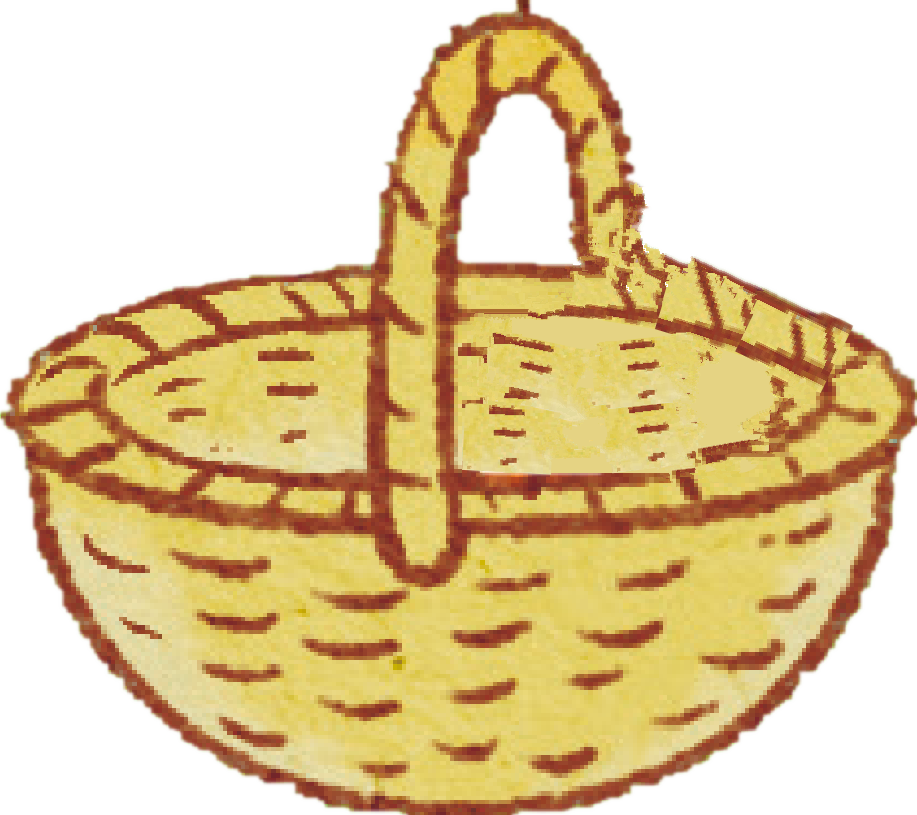 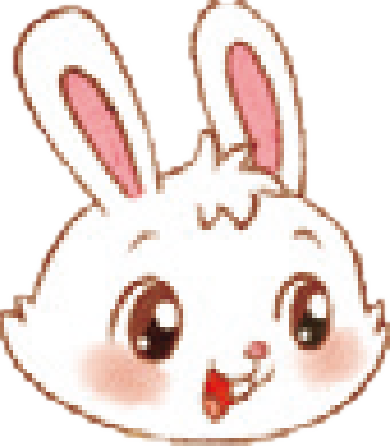 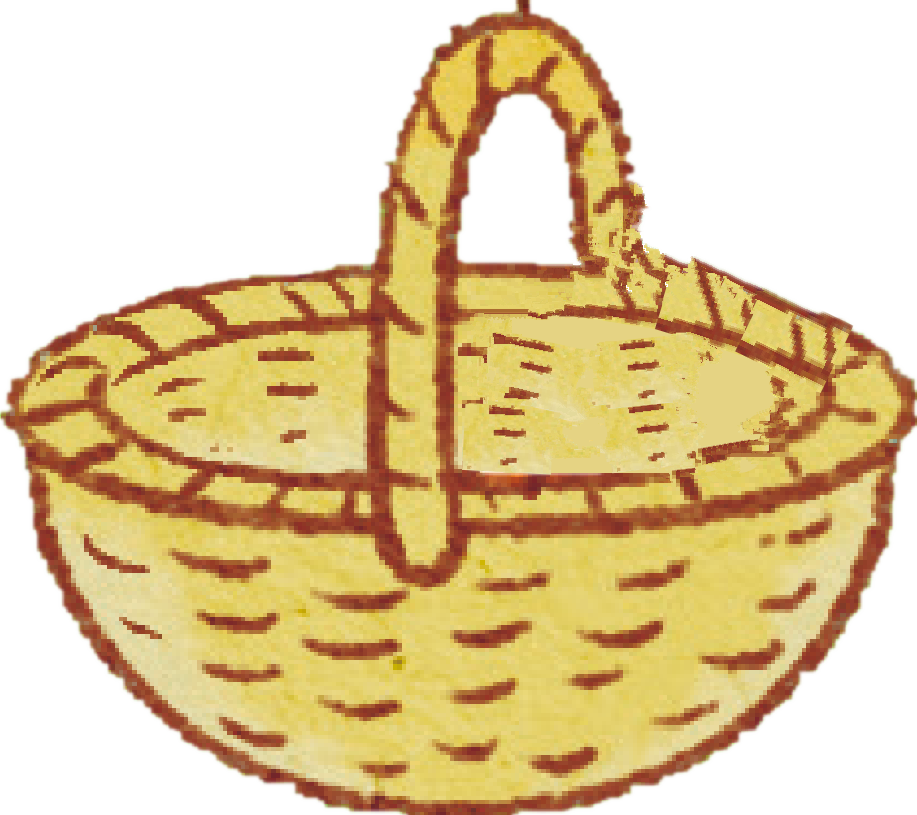 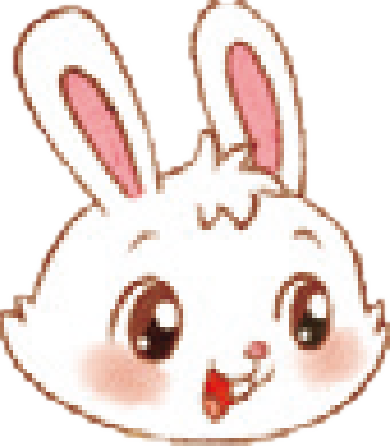 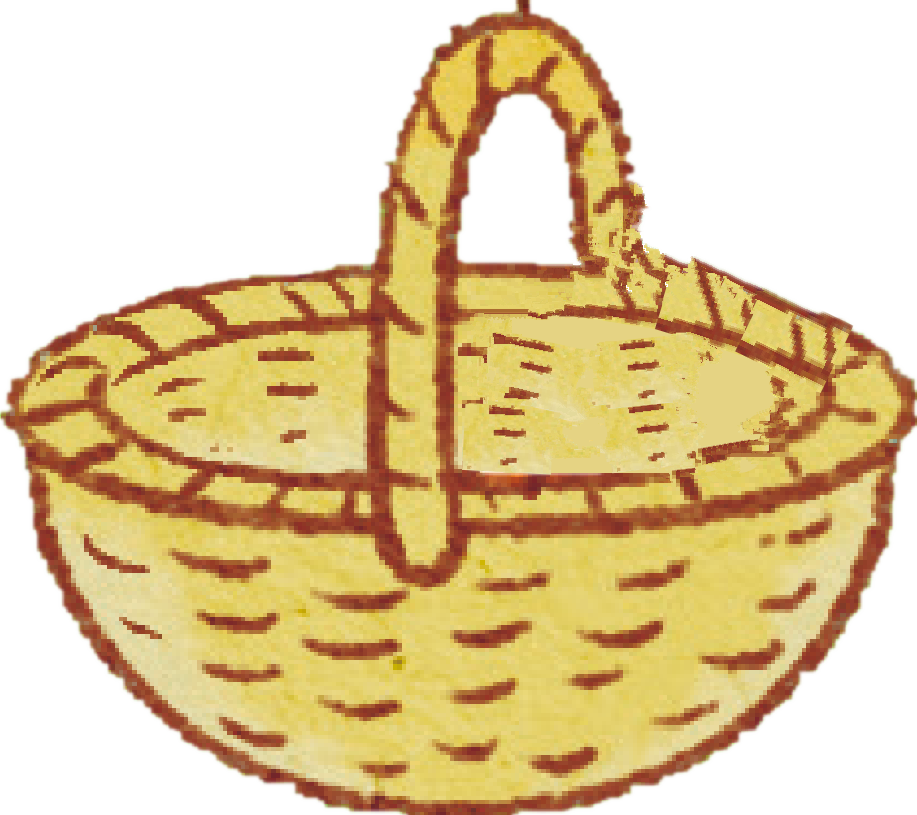 比一比，认一认。
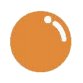 4
=
4
等号
读作:4等于4。
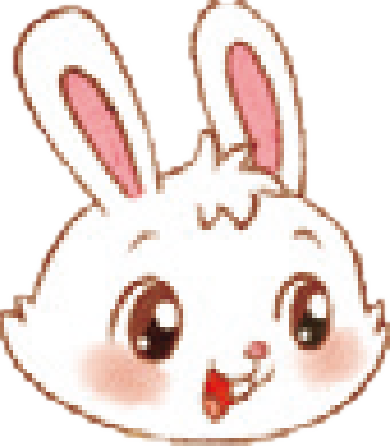 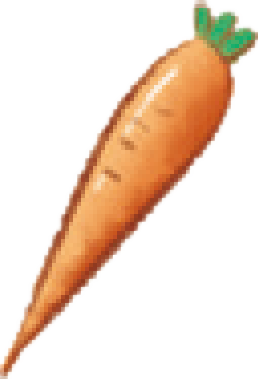 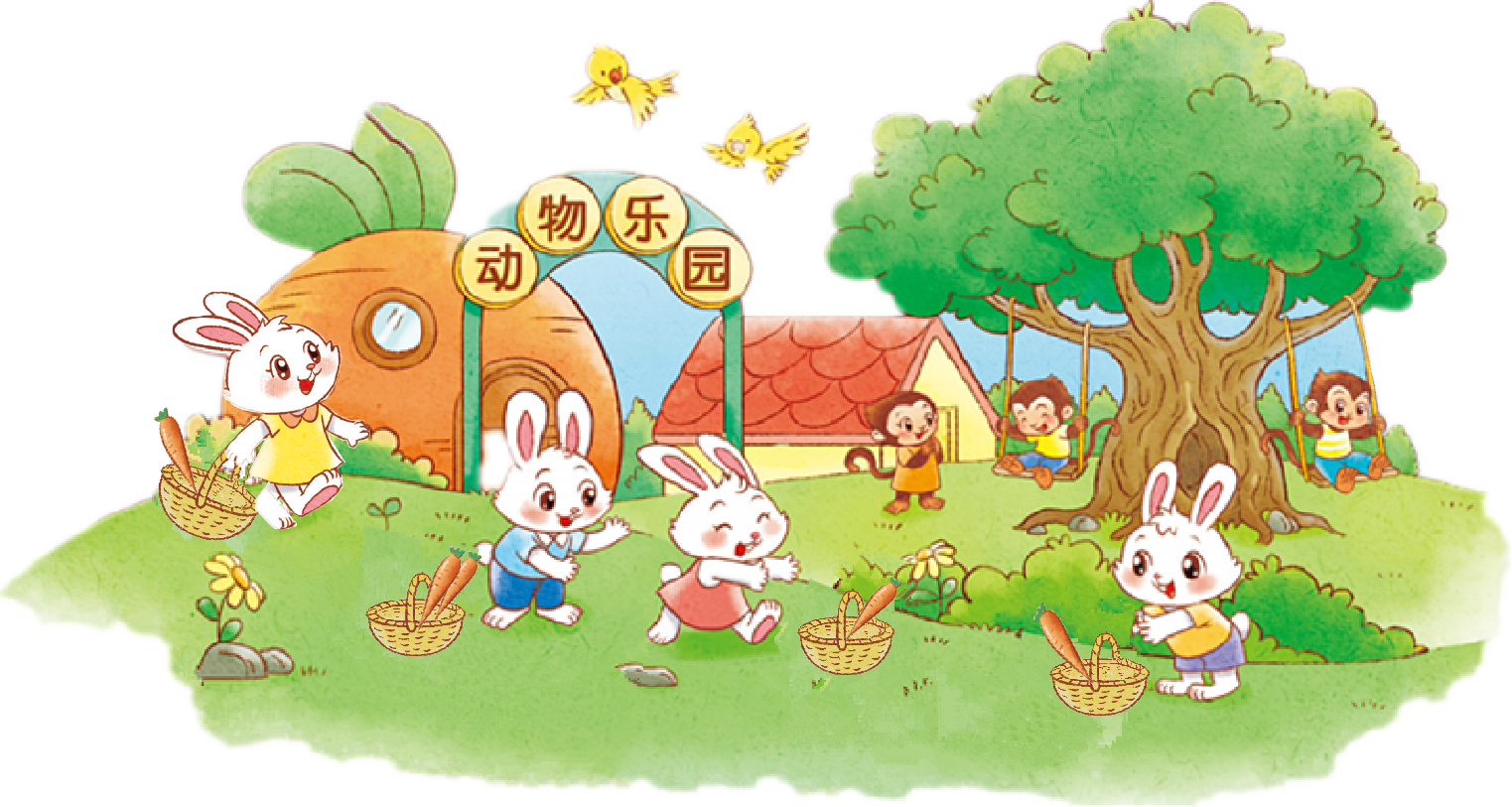 比一比，认一认。
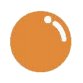 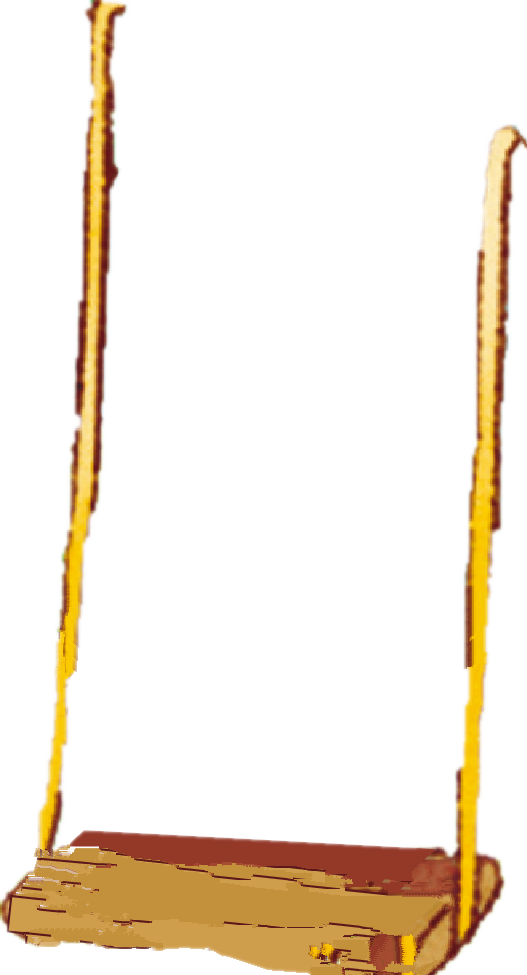 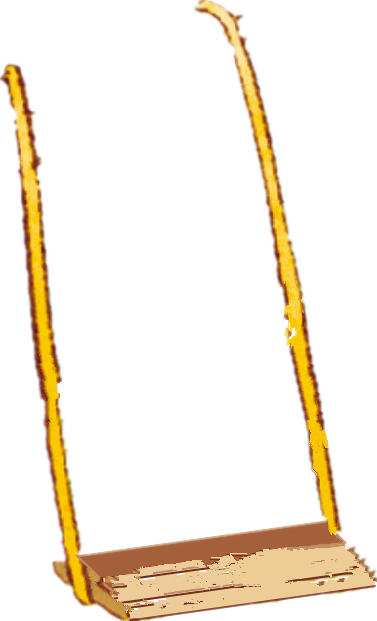 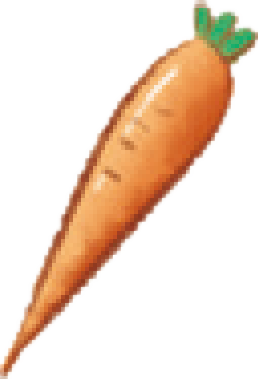 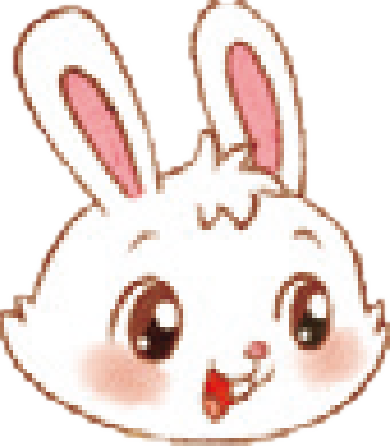 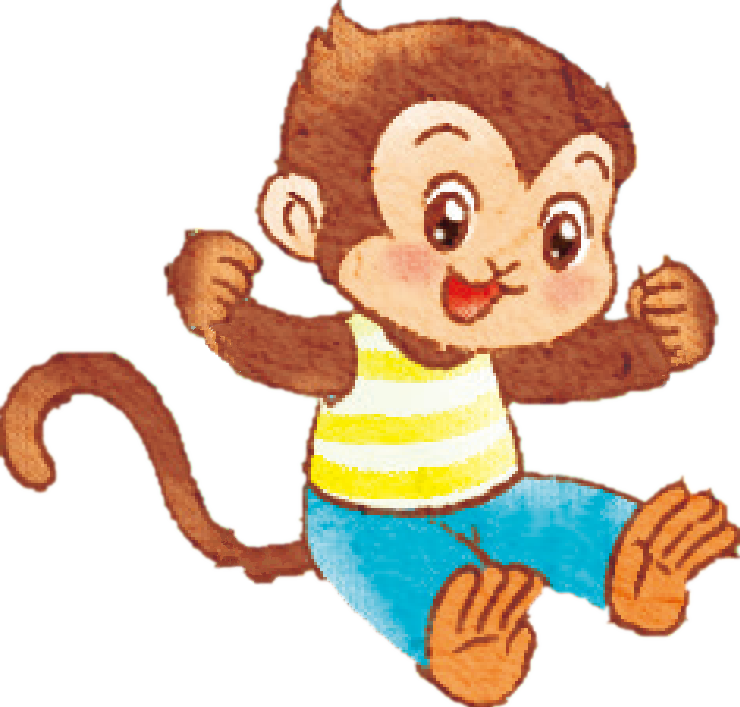 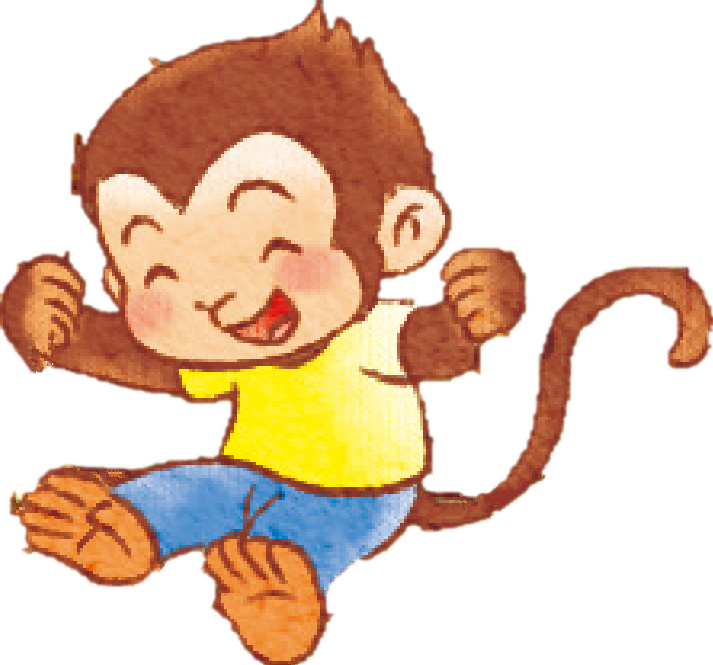 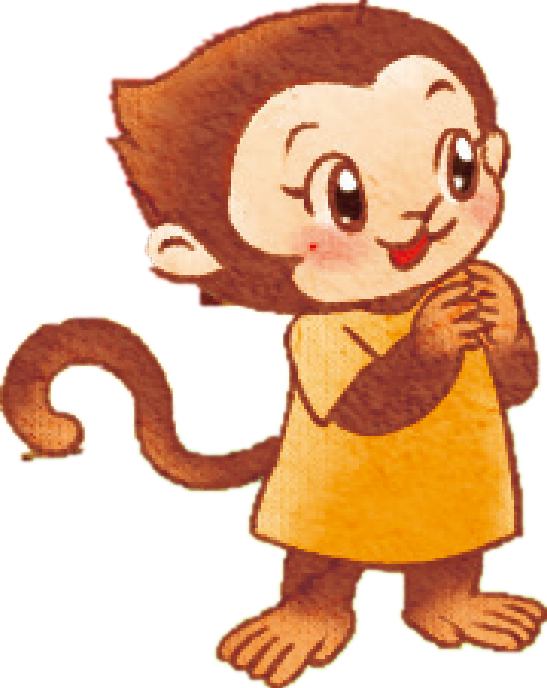 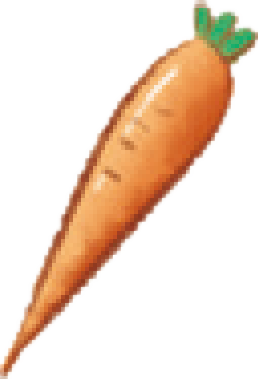 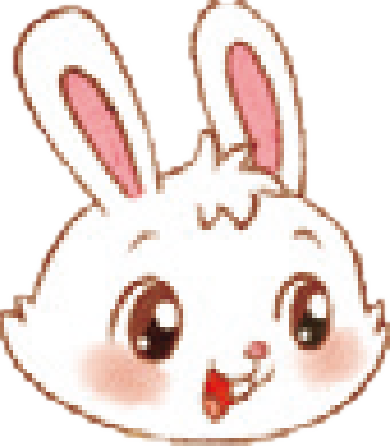 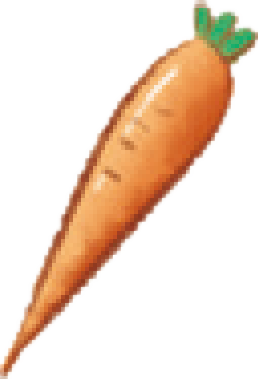 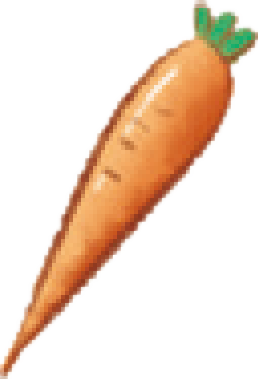 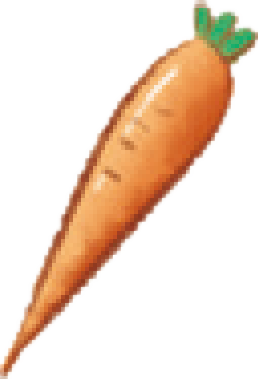 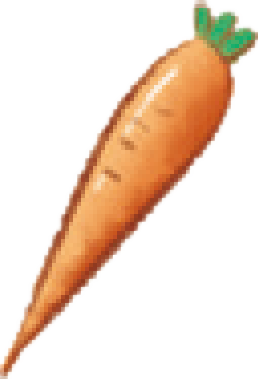 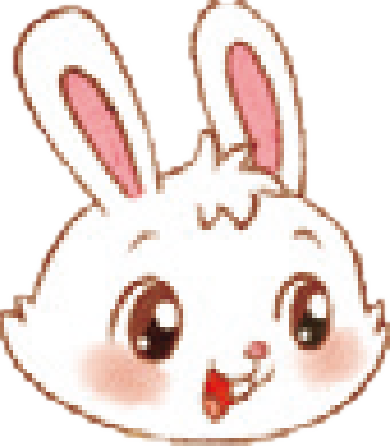 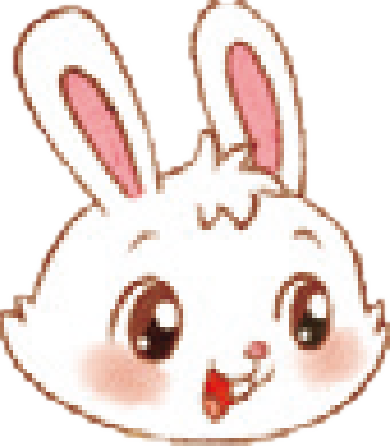 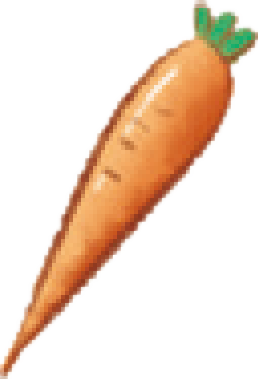 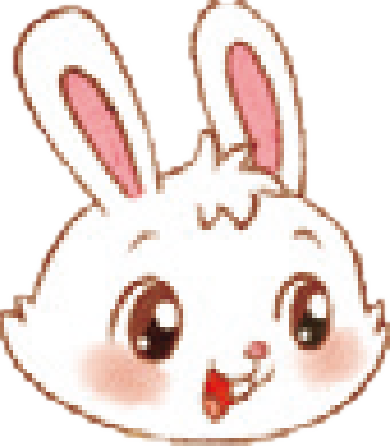 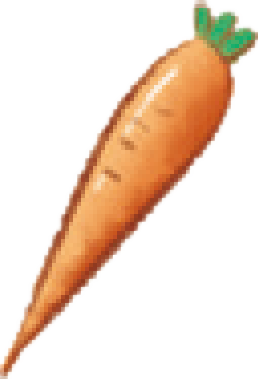 比一比，认一认。
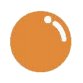 4
<
5
小于号
读作:4小于5。
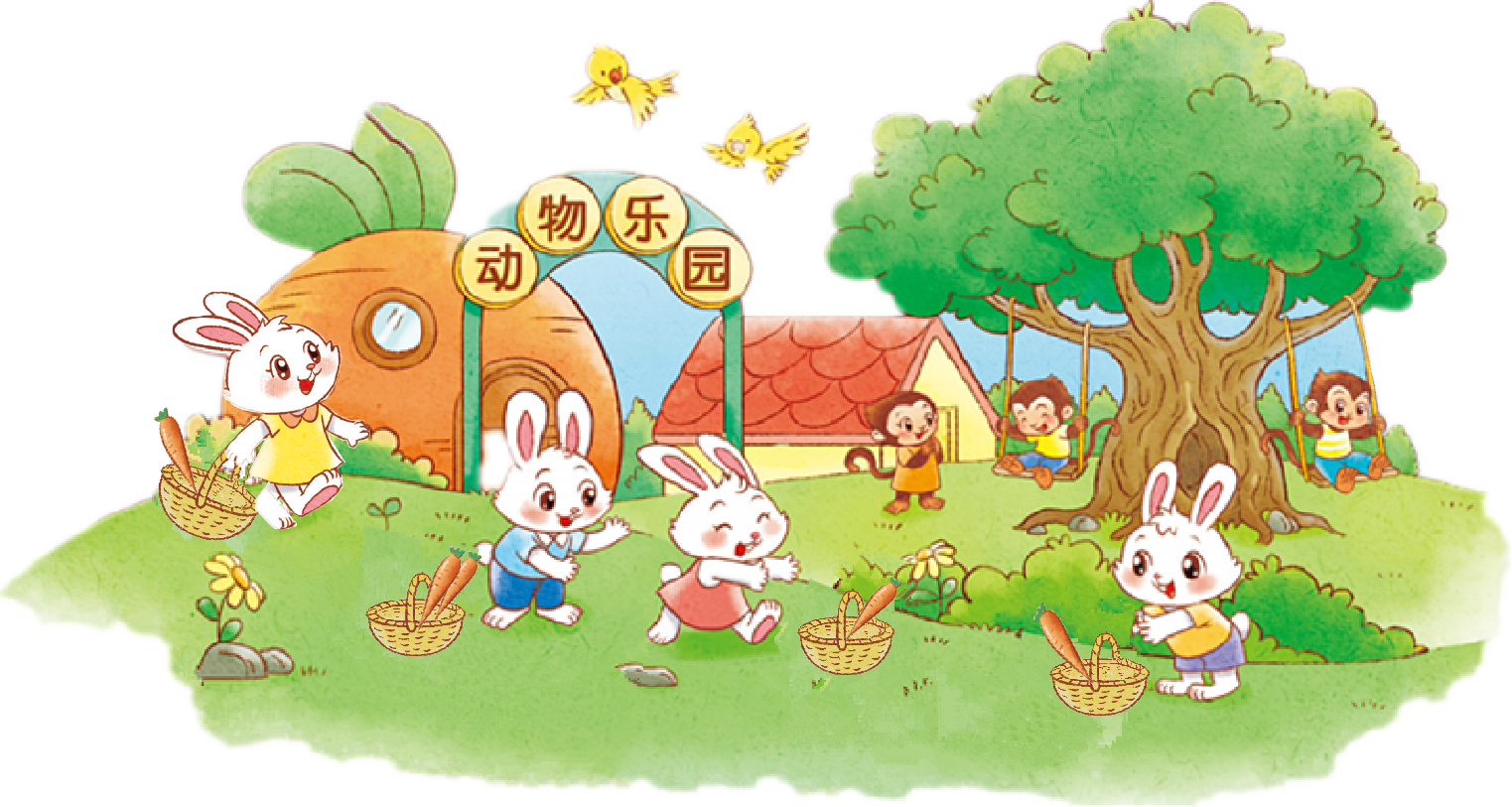 比一比，认一认。
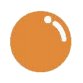 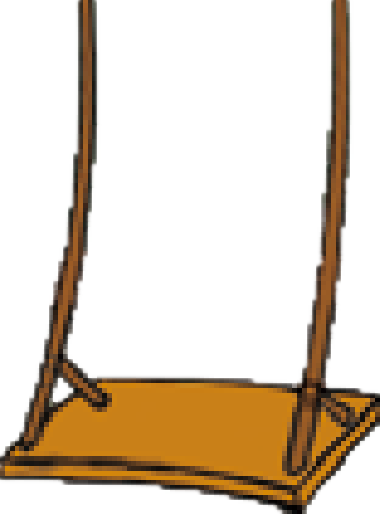 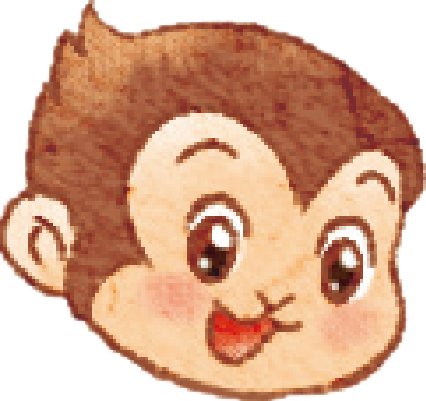 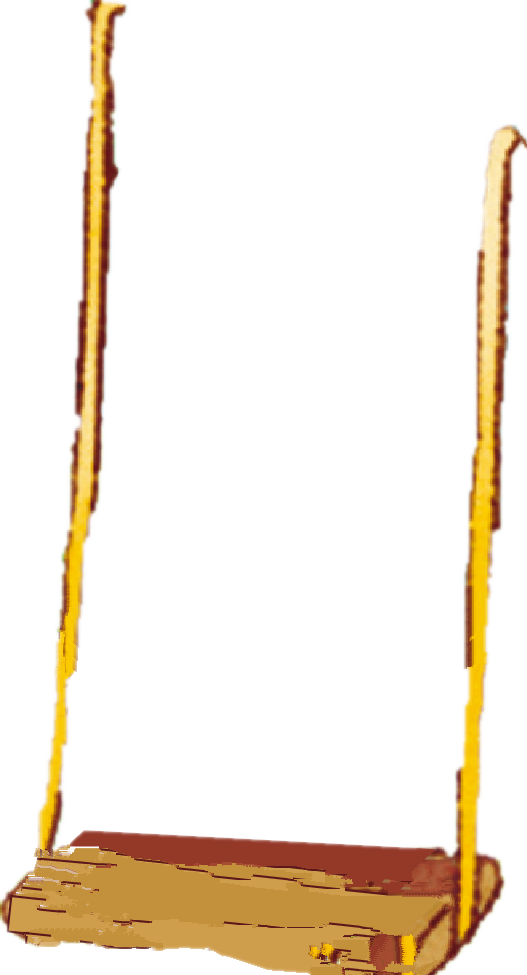 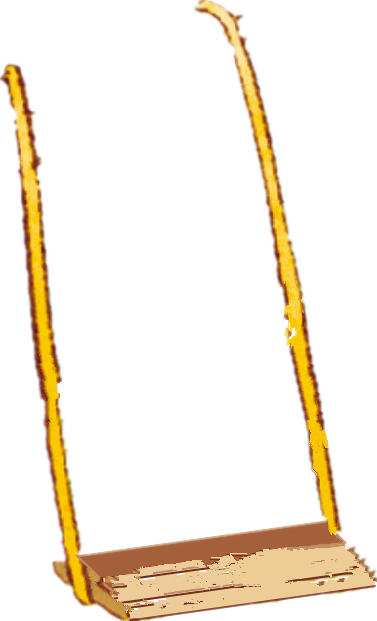 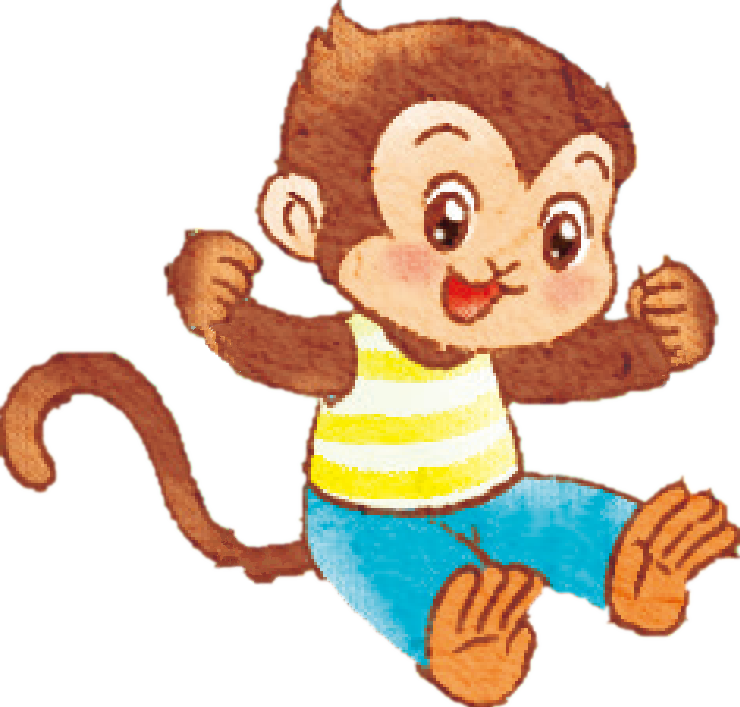 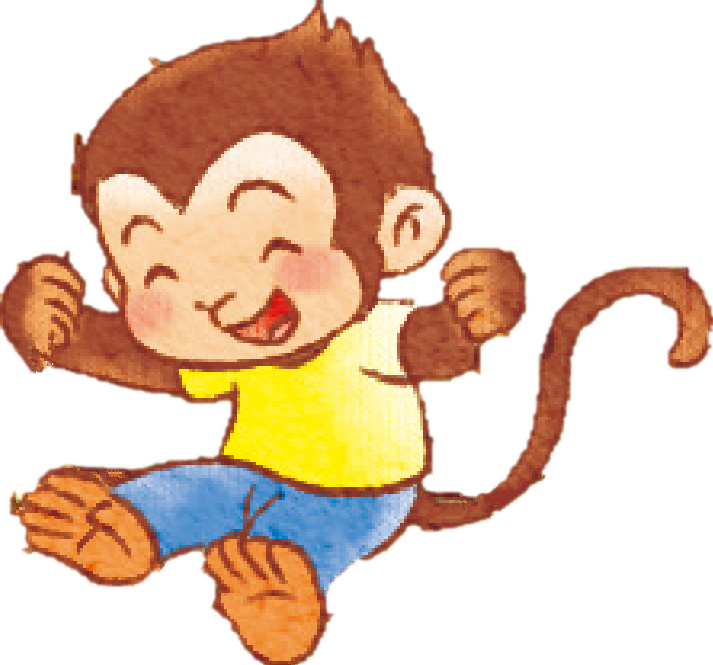 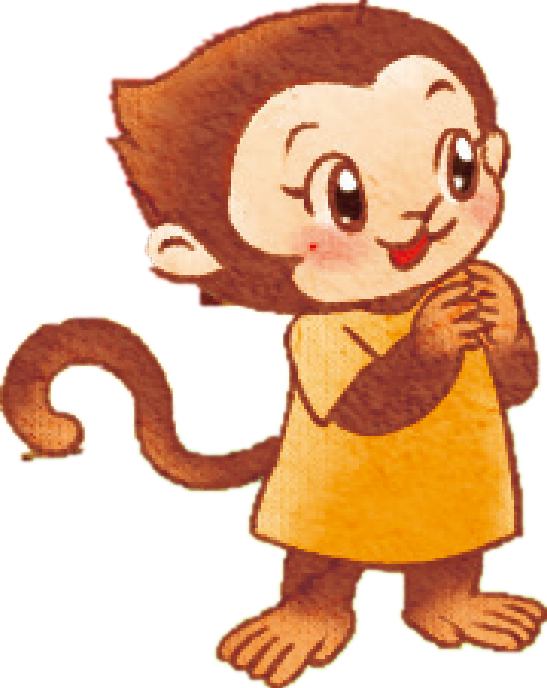 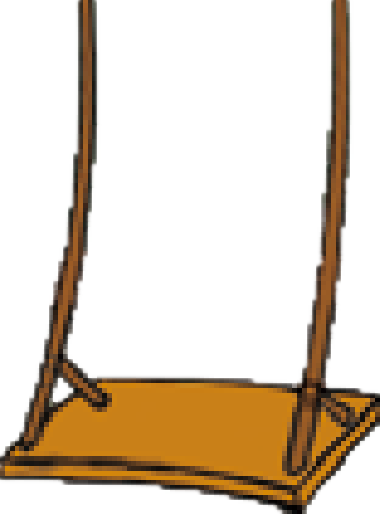 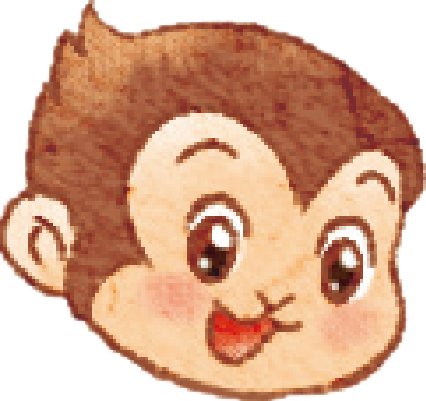 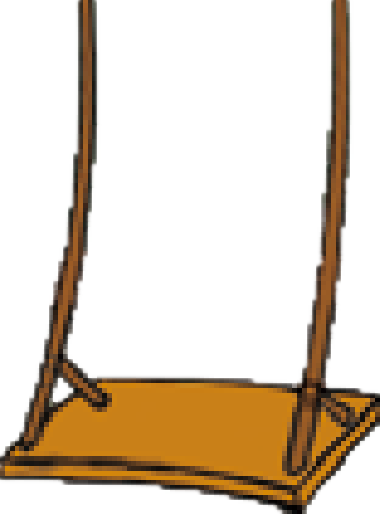 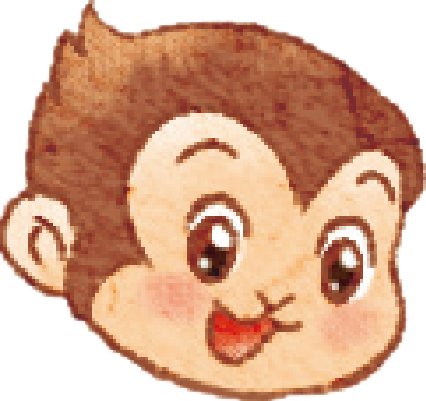 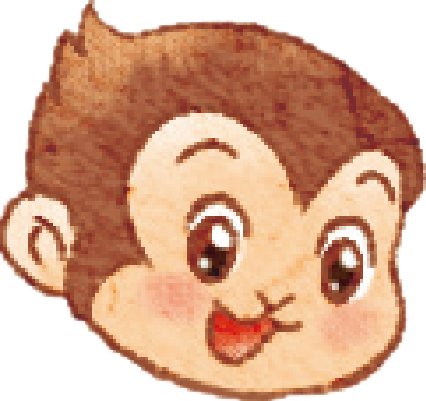 比一比，认一认。
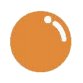 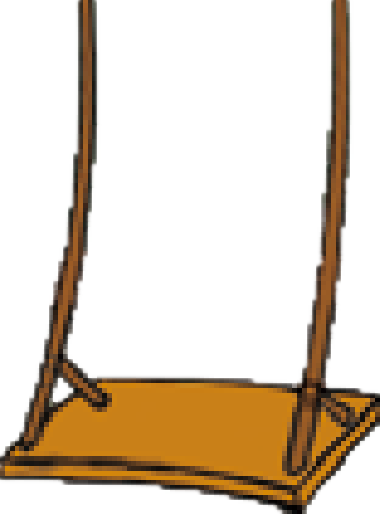 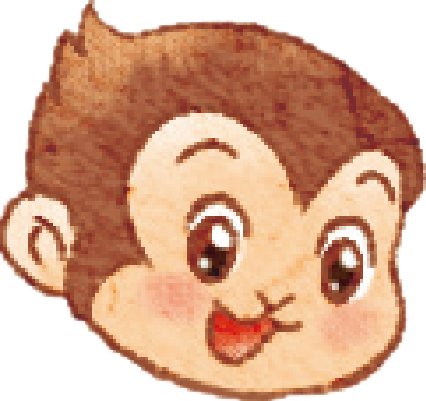 3
>
2
大于号
读作:3大于2。
看一看，写一写。
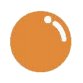 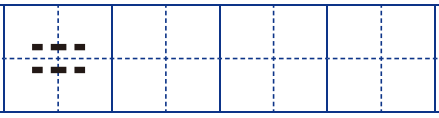 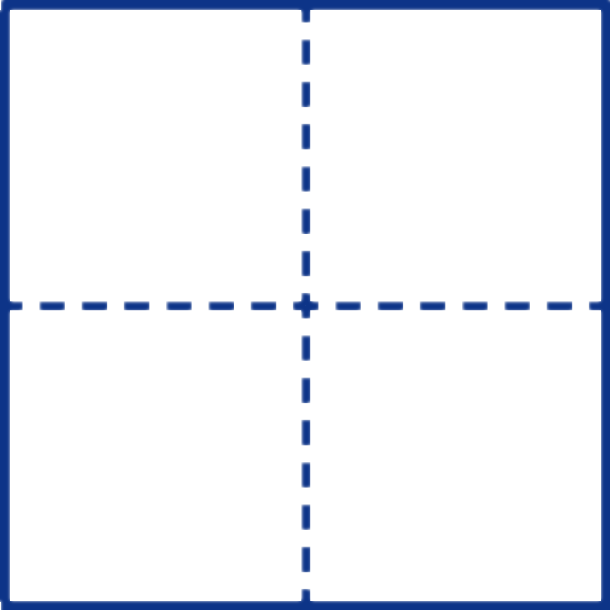 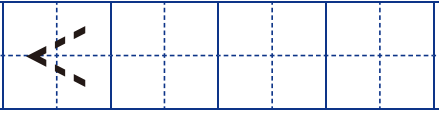 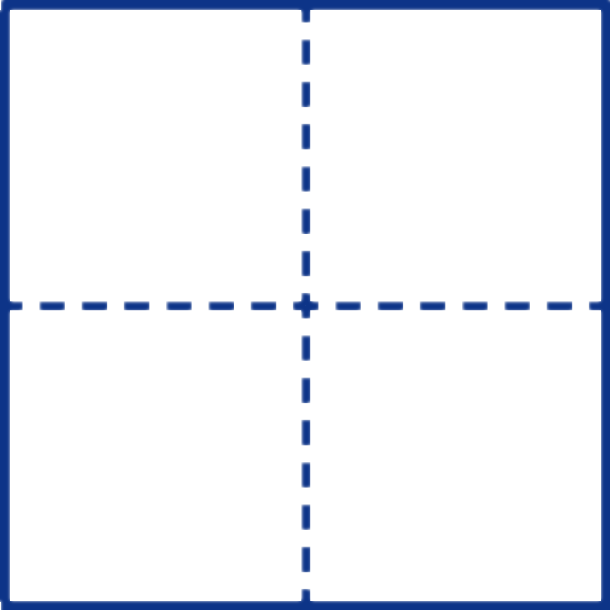 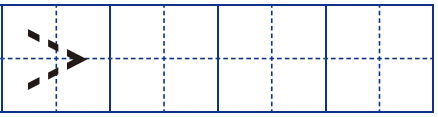 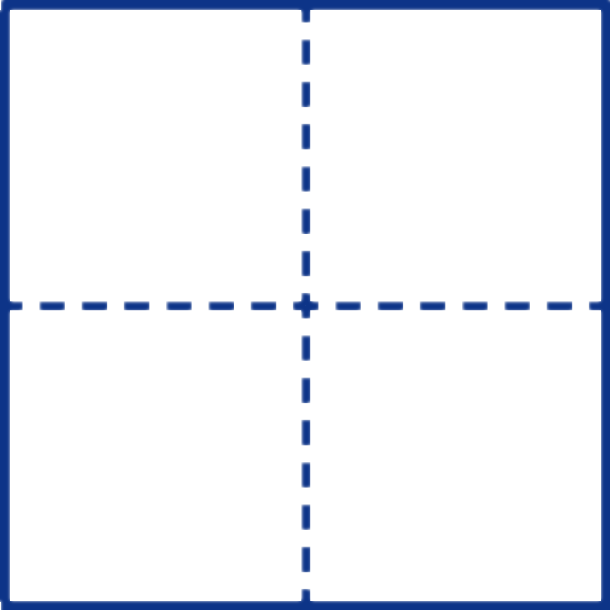 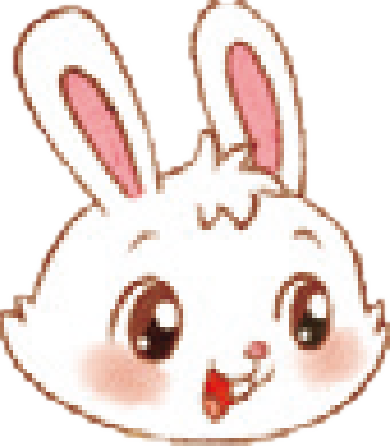 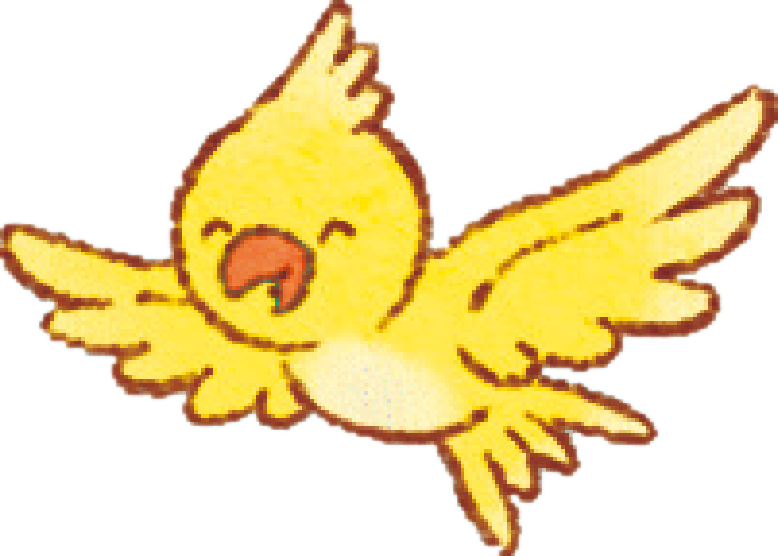 说一说，圈一圈，填一填。
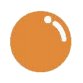 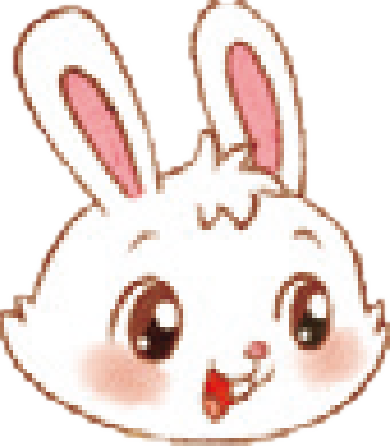 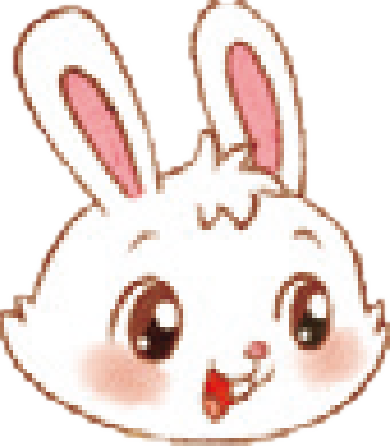 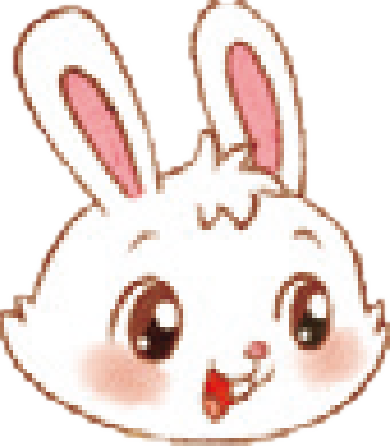 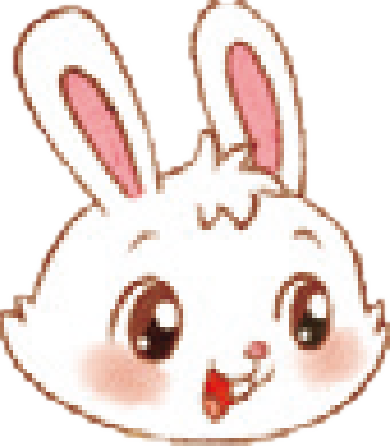 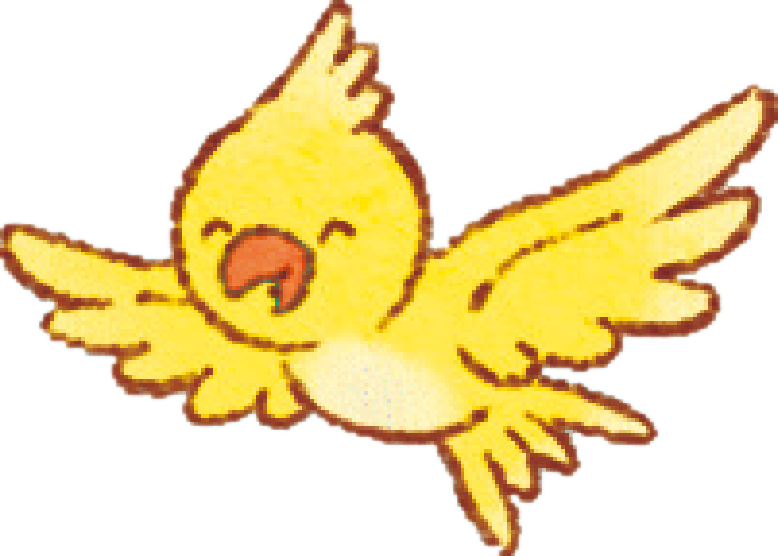 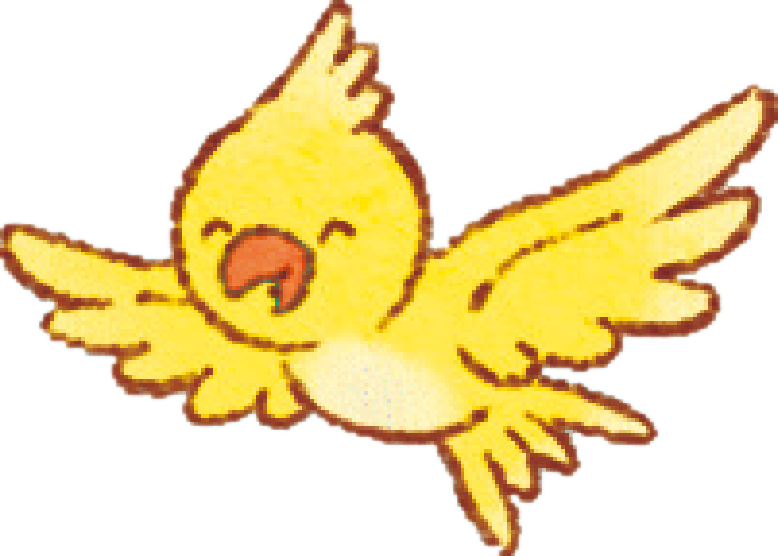 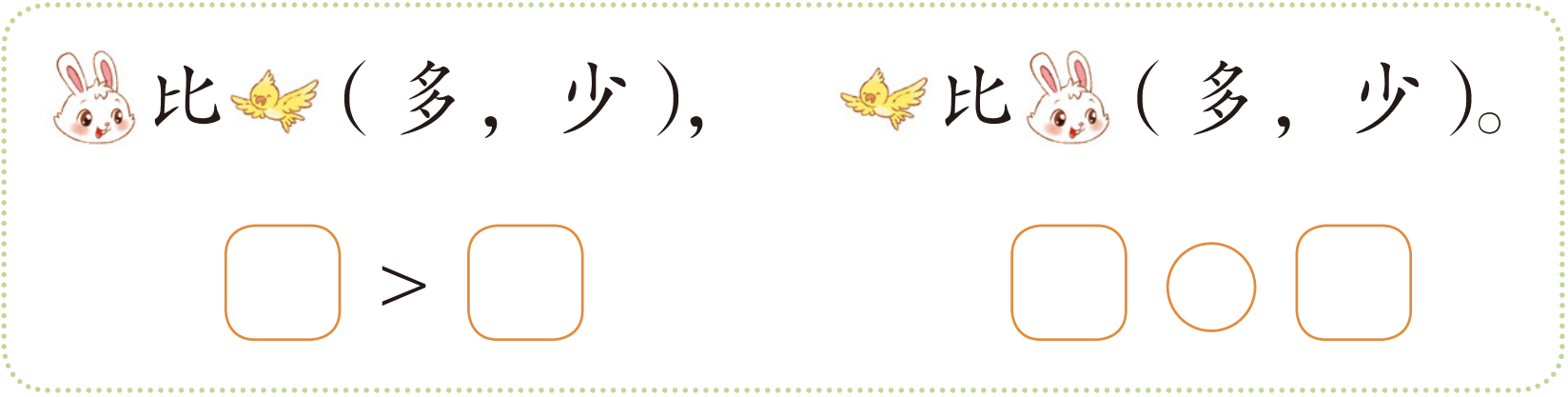 <
4
2
2
4
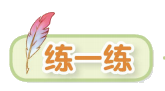 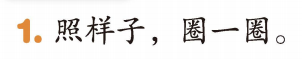 圈一圈，填一填。
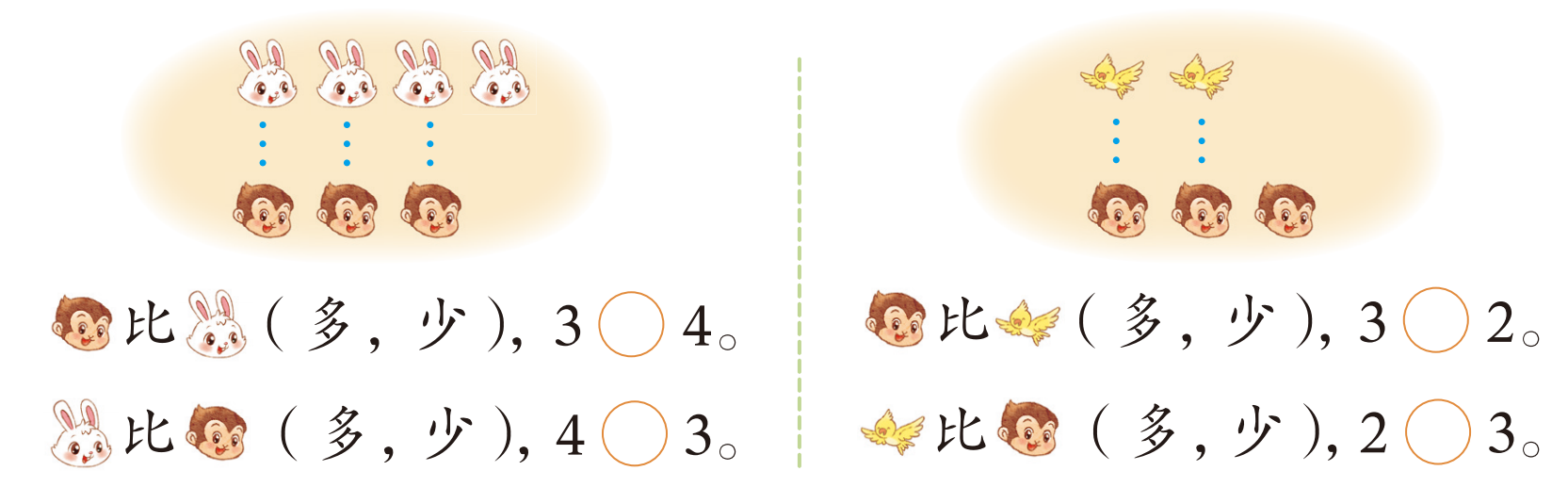 >
<
<
>
5
6
>
4
8
<
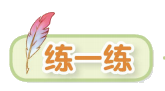 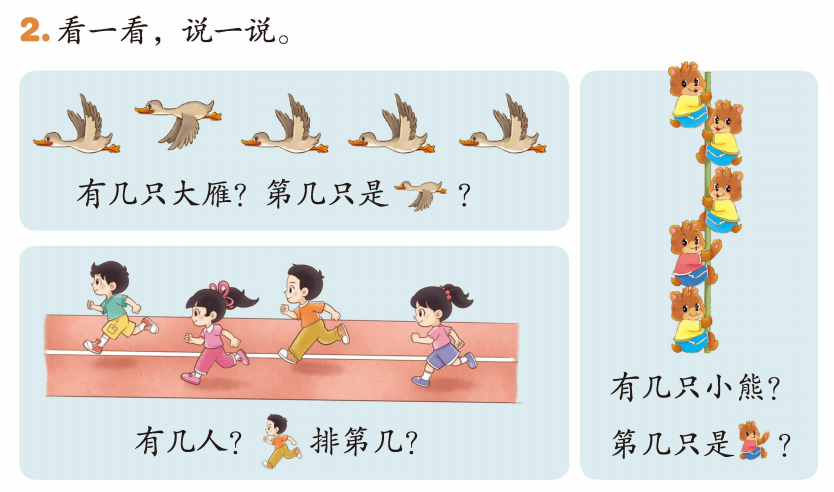 多的画“     ”，少的画“      ”。
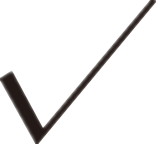 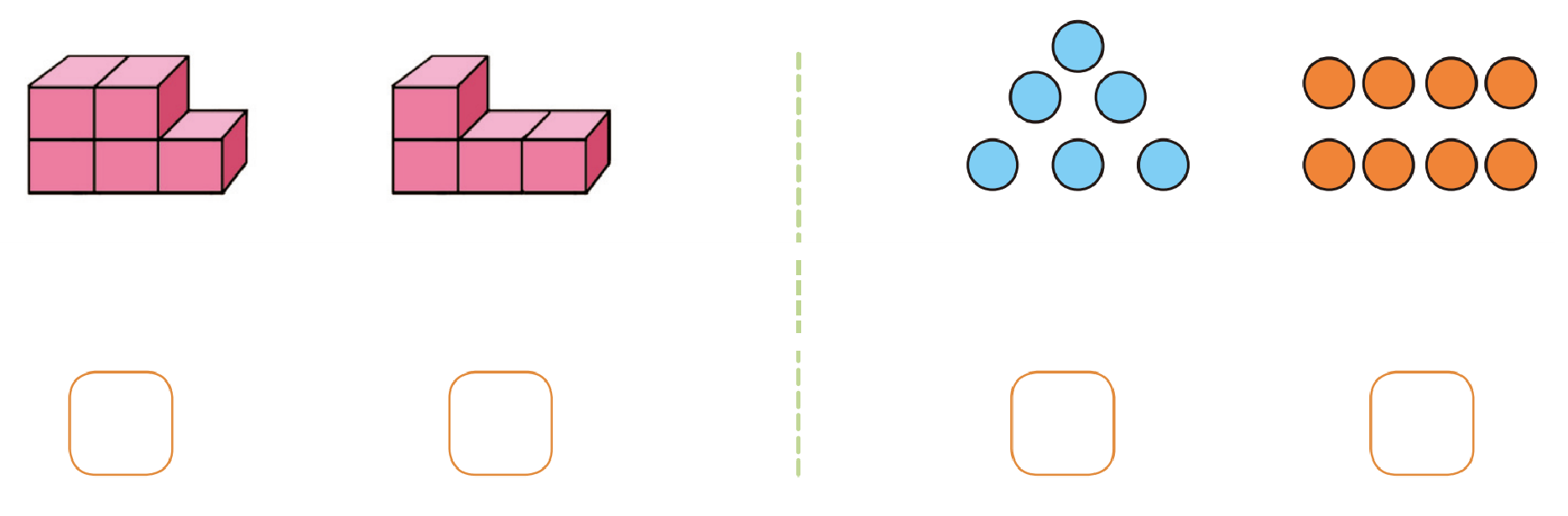 1
2
3
4
1
2
3
1
2
1
4
6
5
6
5
8
7
5
2
3
4
3
4
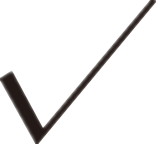 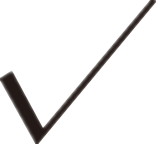 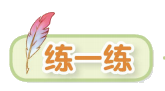 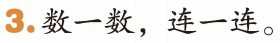 填一填。
=
>
4
1
7
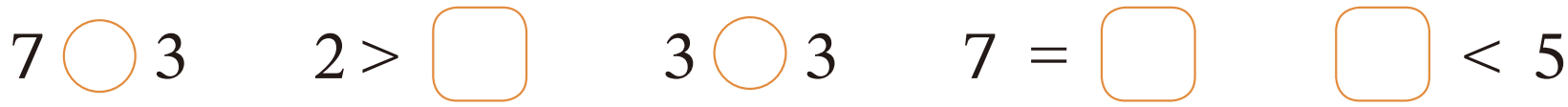 3
0
2
1
0
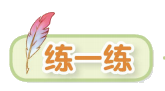 填一填。
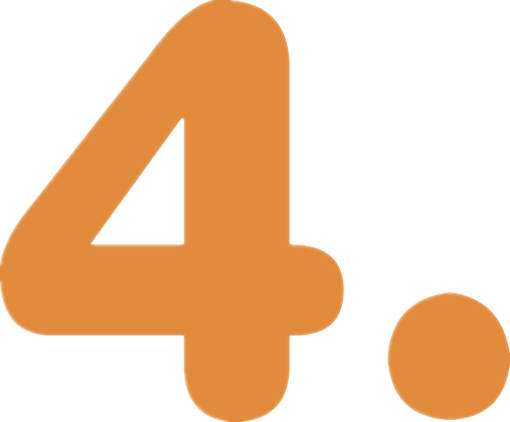 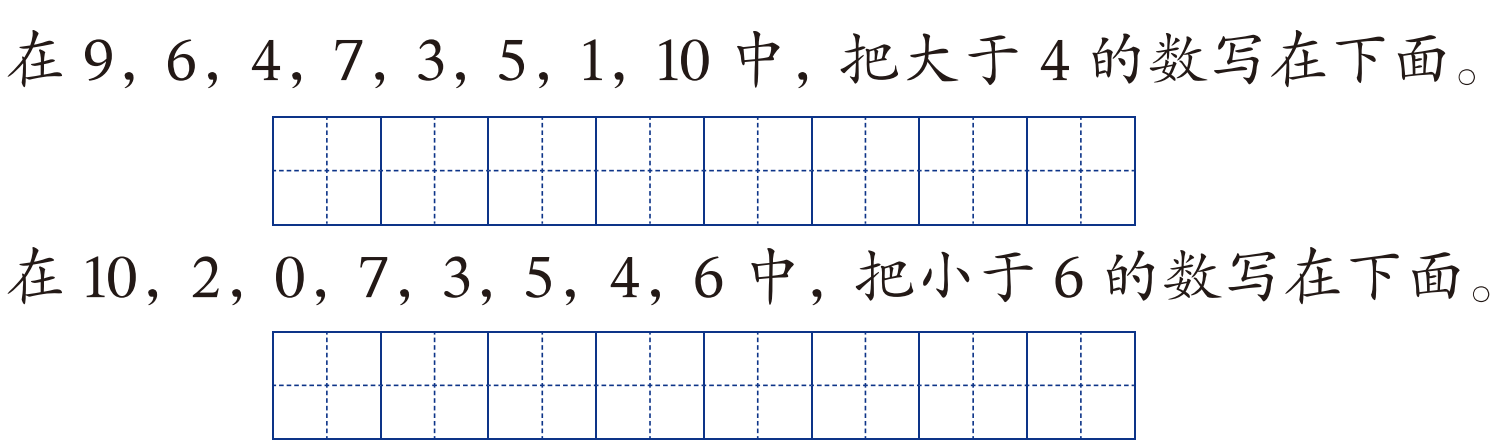 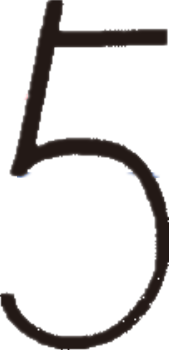 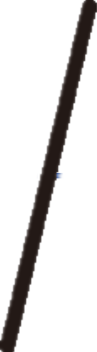 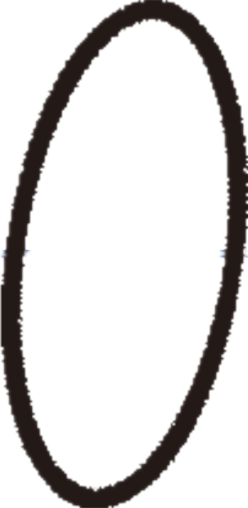 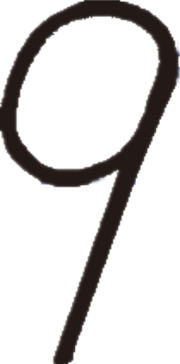 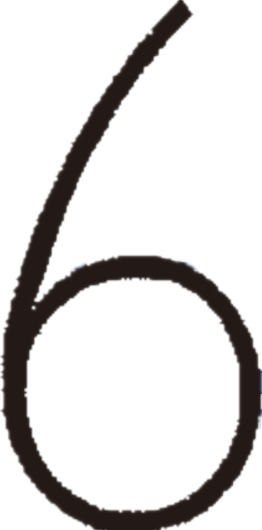 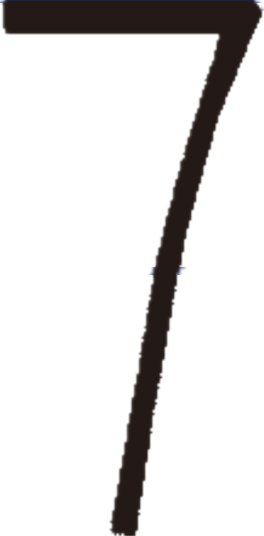 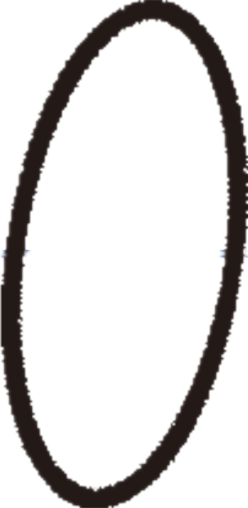 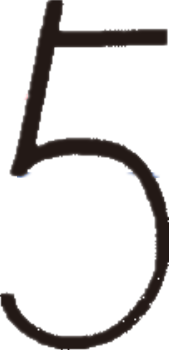 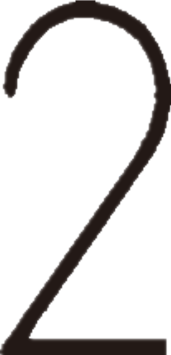 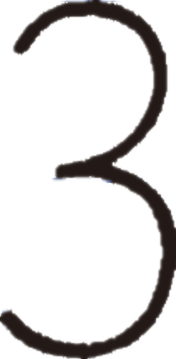 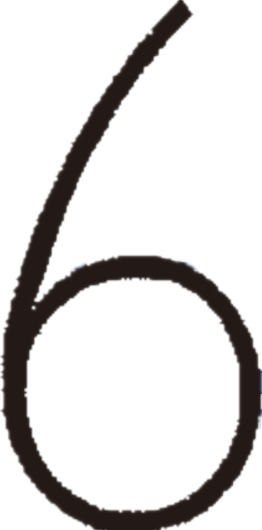 你学到了什么？